Chemical Bonds: The Formation of Compounds From Atoms
Chapter 11
Outline
Periodic Trends
Atomic Radius
Metallic Character
Ionization Energy
Ionic Radius
Valance Electrons
Electron-Dot Symbols
Bonding
Electron-Dot Formulas
VSEPR
Electronegativity
Polarity
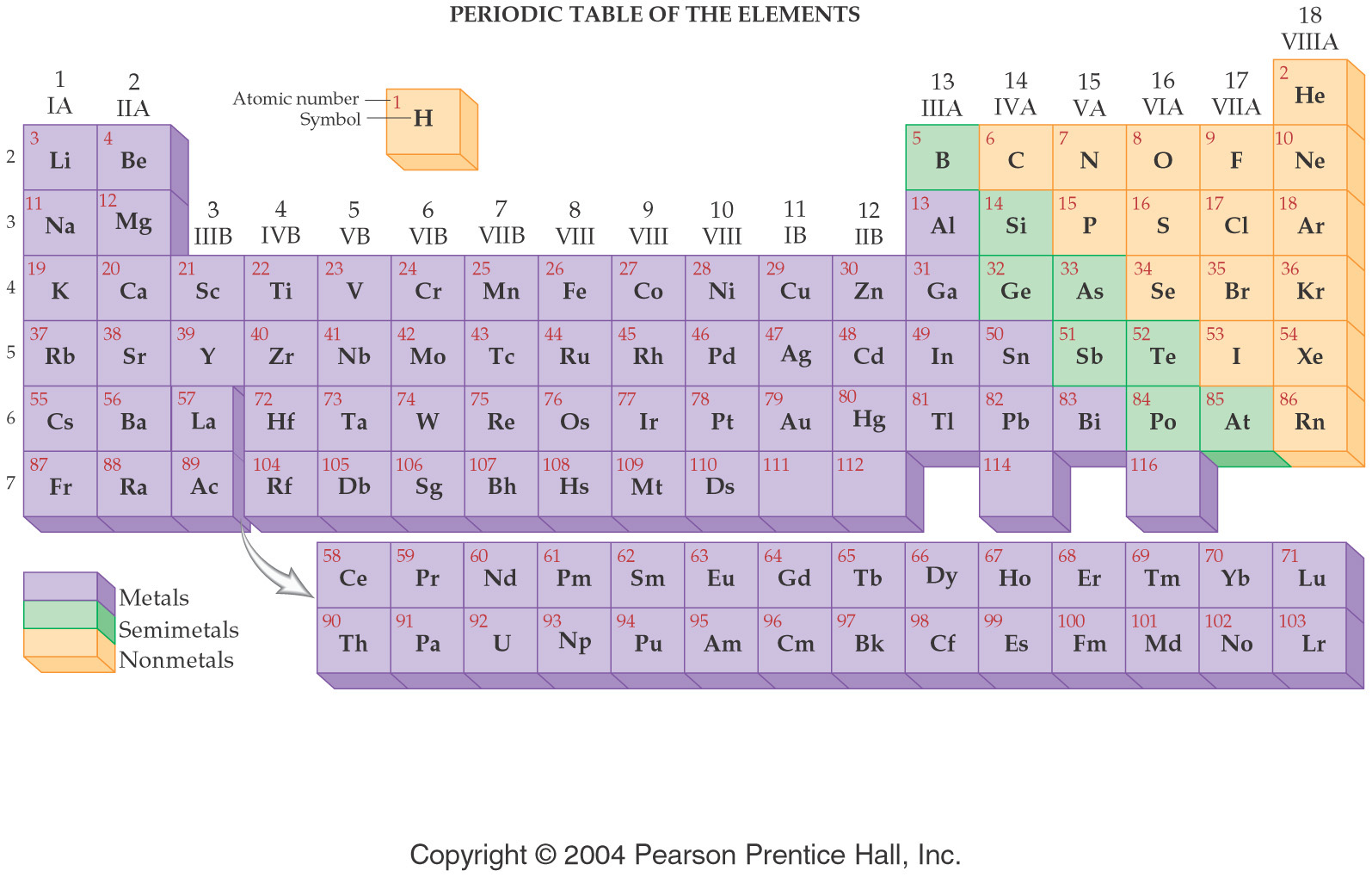 Periodic Properties
Atomic Size – determined by how far the outermost electrons are from the nucleus
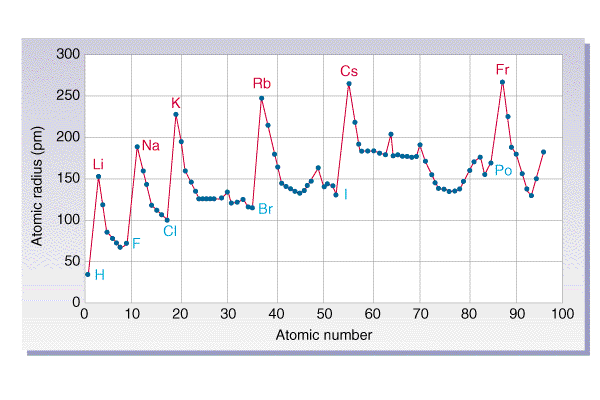 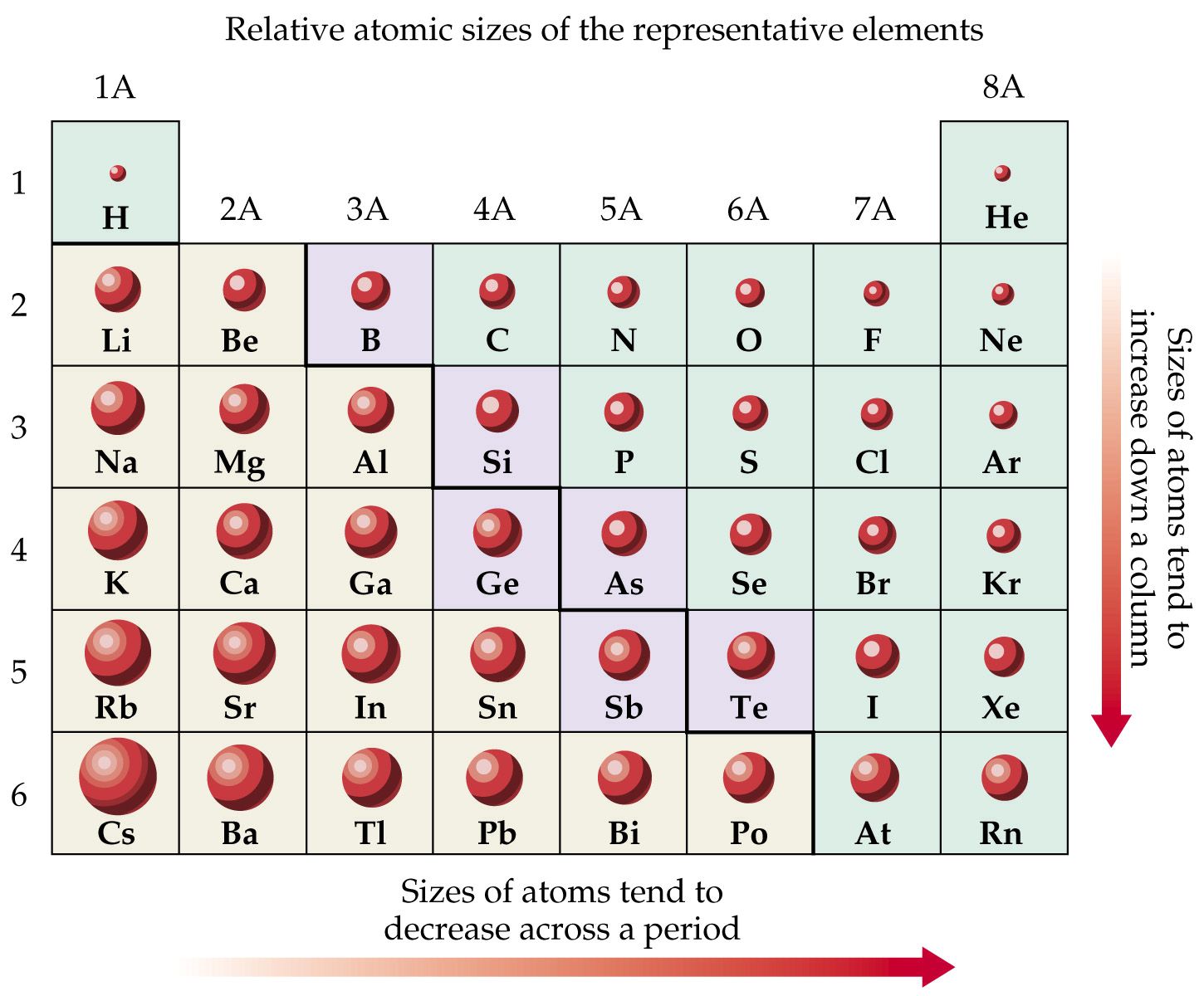 Example – Atomic Size
Which has the larger atomic size?
Li or K and Li or F
K, Li
Li, F
K, F
Li, Li
Not enough information
Periodic Properties
Metallic Character
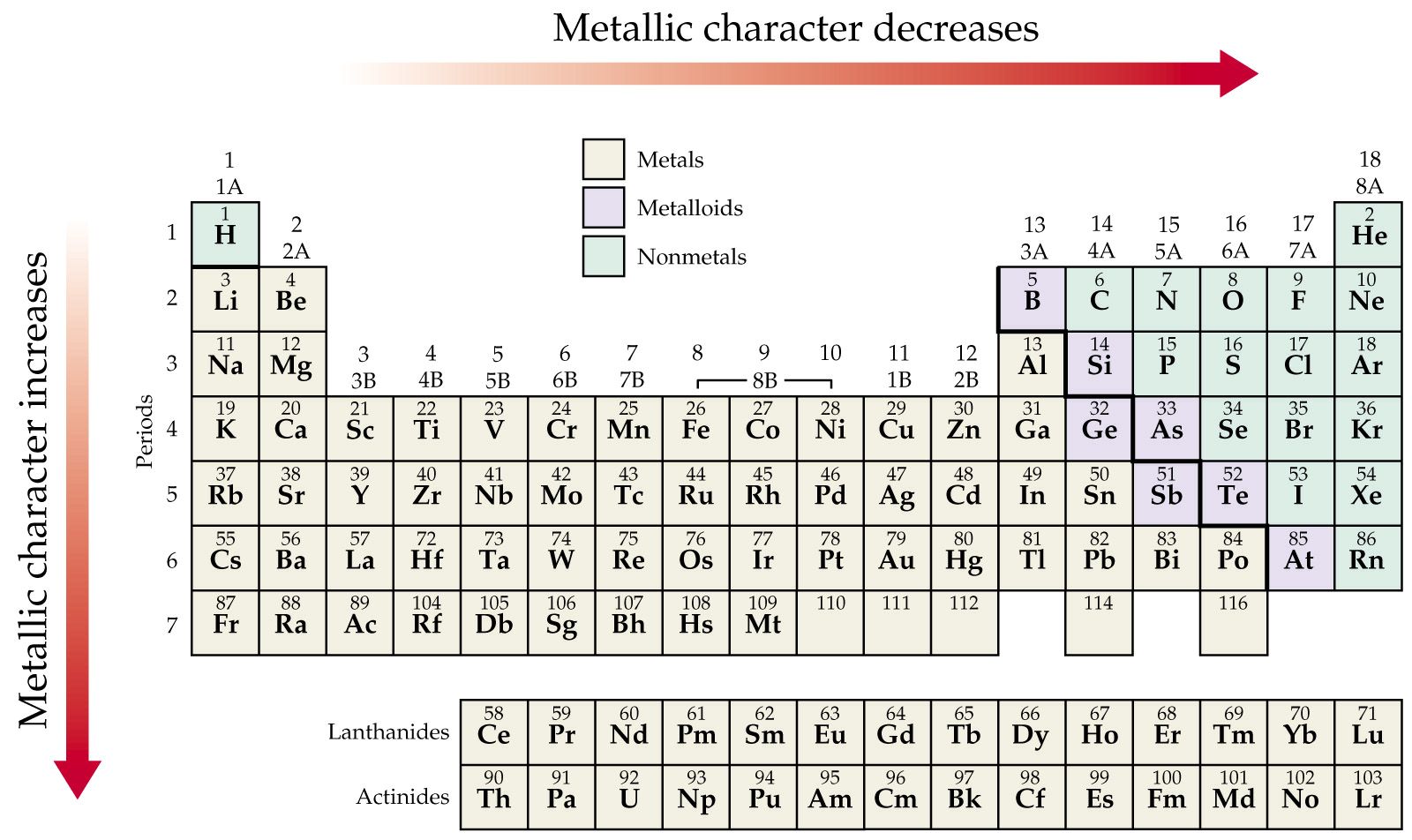 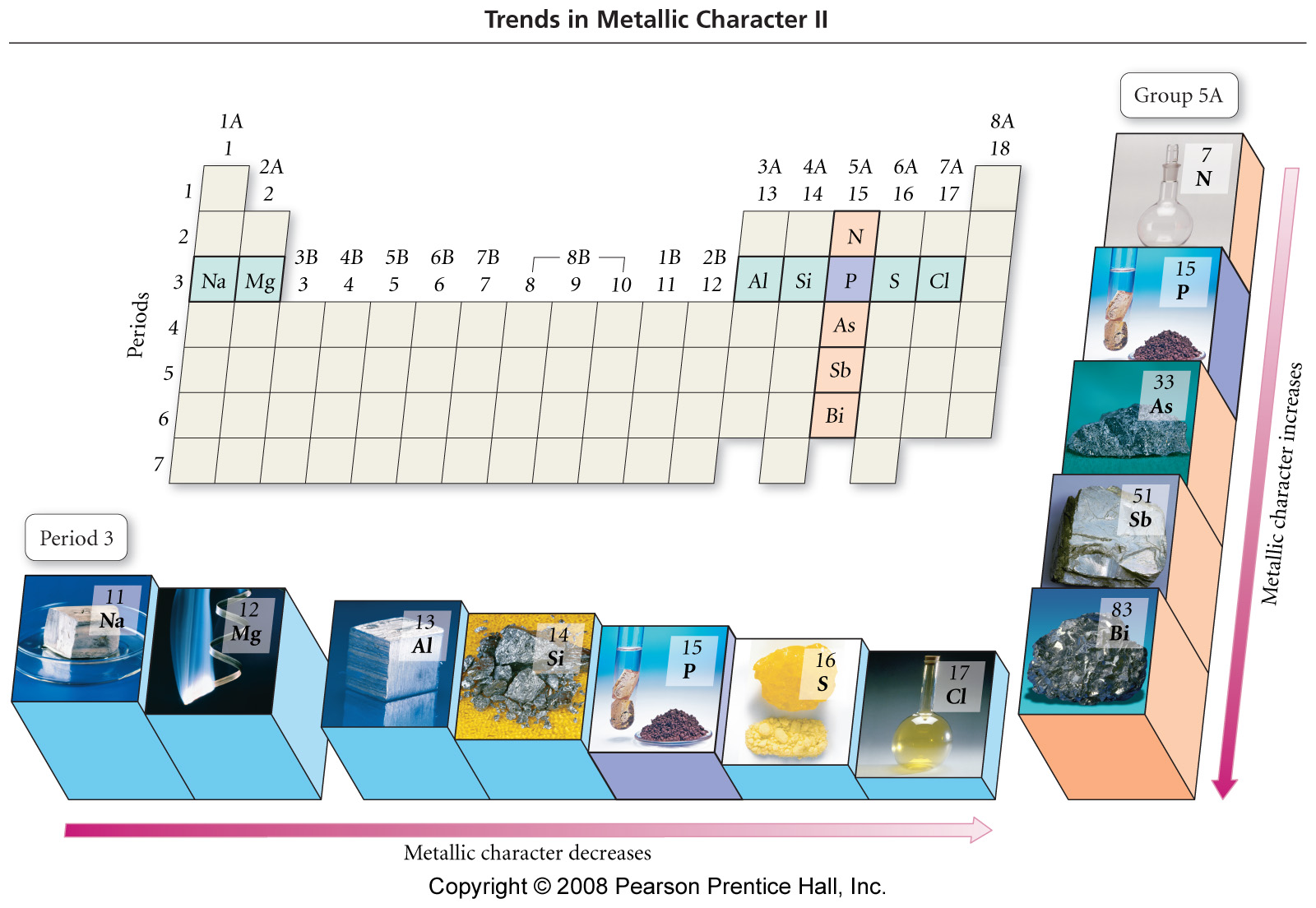 [Speaker Notes: Figure: 08-18

Title: 
Trends in Metallic Character II

Caption: 
As you move down group 5A in the periodic table, metallic character increases. As you move across period 3 in the periodic table, metallic character decreases.]
Example – Metallic Character
Which has more metallic character: S or Na?
Periodic Properties – Ionization Energy
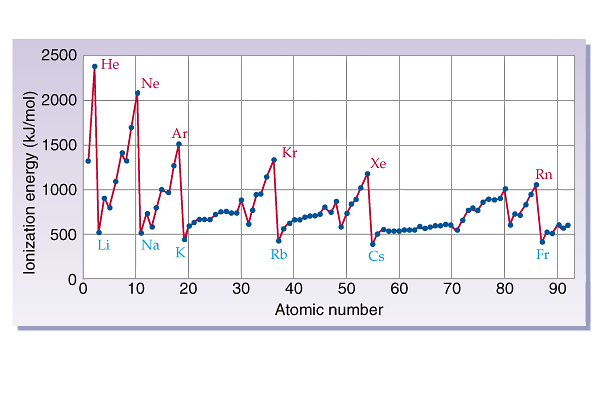 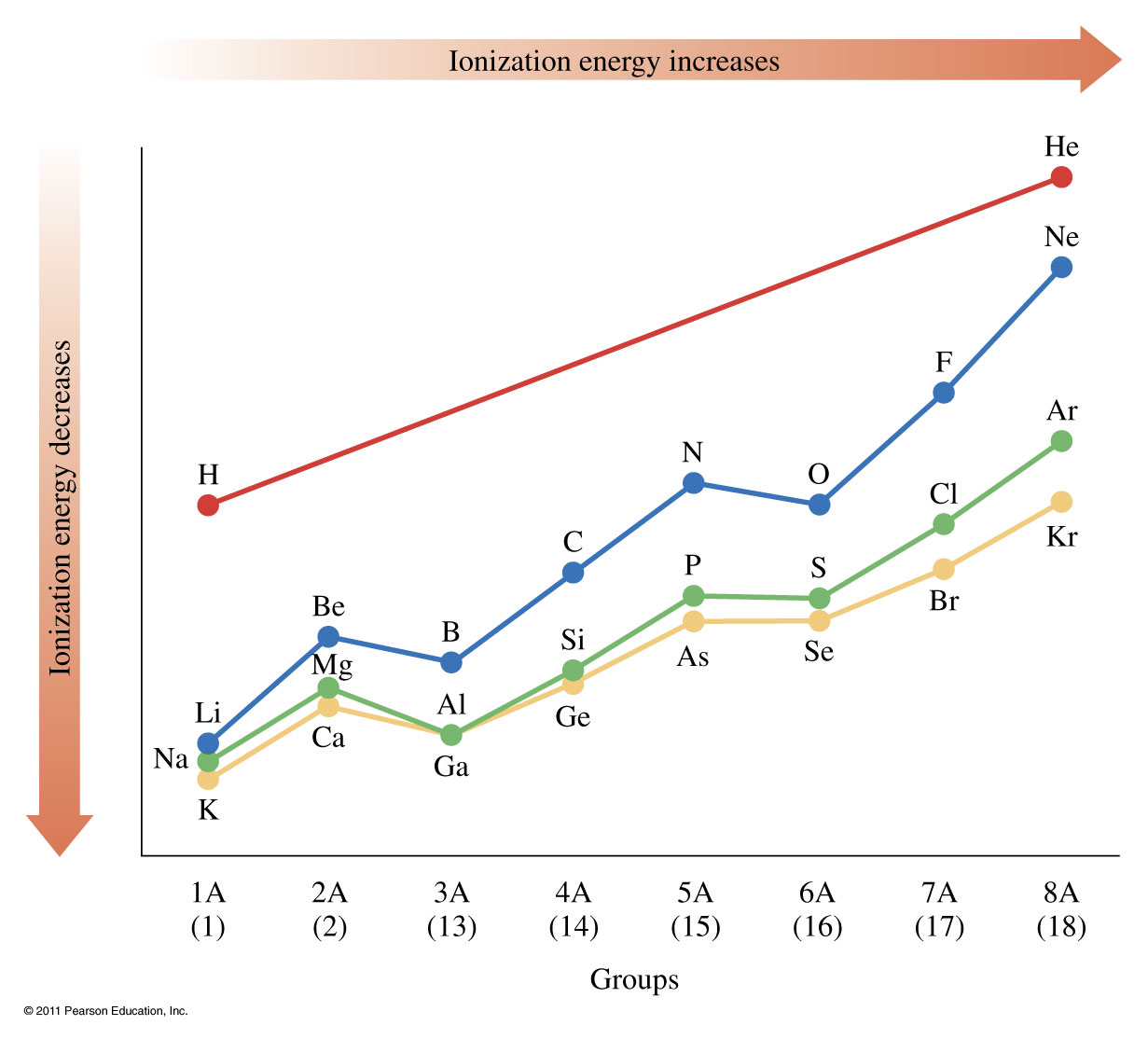 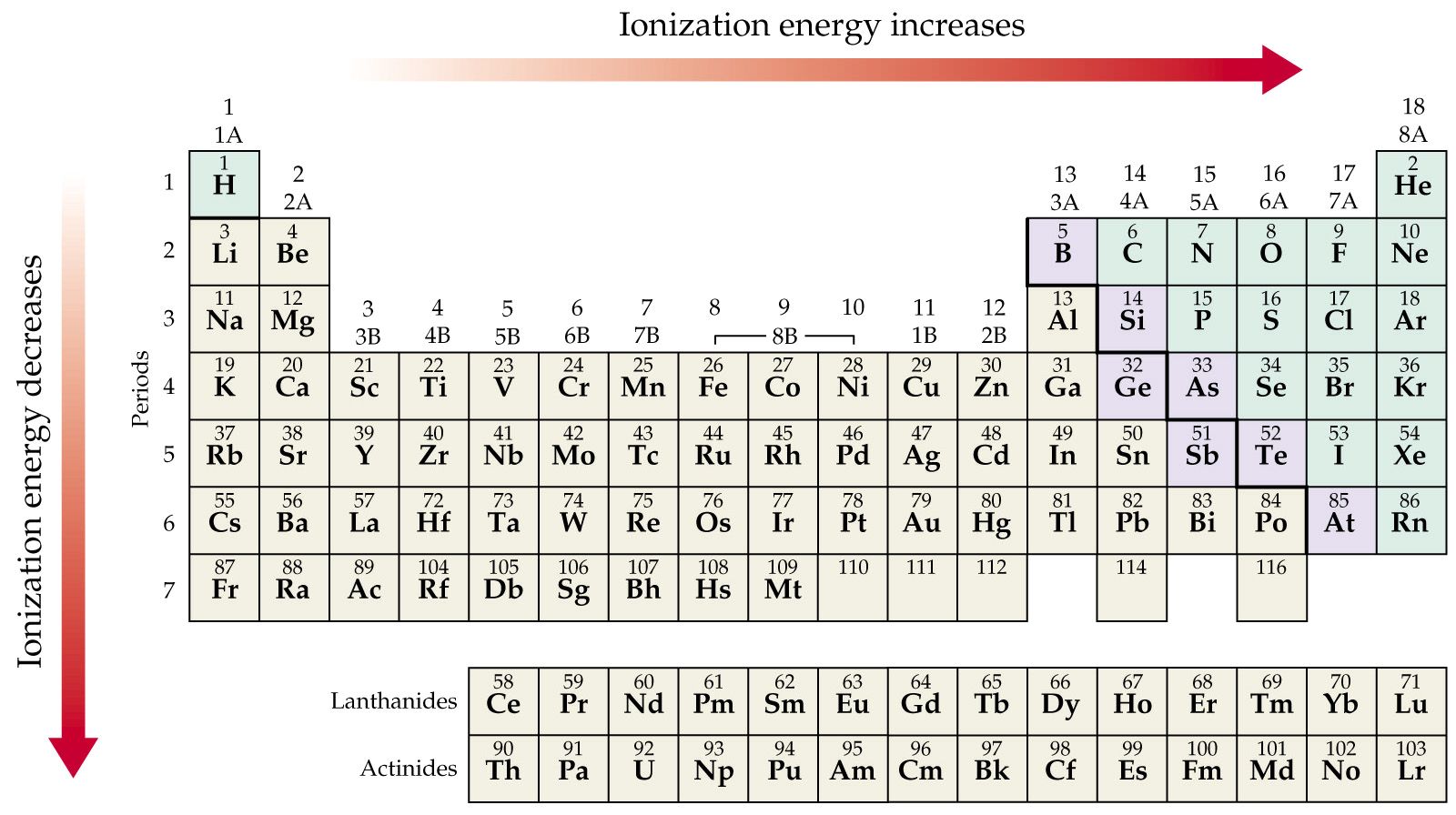 Ionization Energy
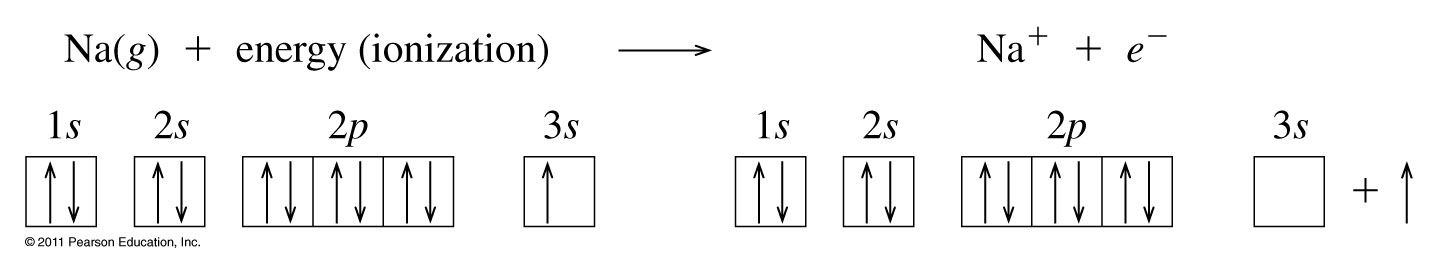 Example – Ionization Energy
Which has the higher ionization energy:
Mg or Ca?
Example – Ionization Energy
Which has the higher ionization energy:
Sn or Pb?
Example – Ionization Energy
Which has the higher ionization energy:
Se or S?
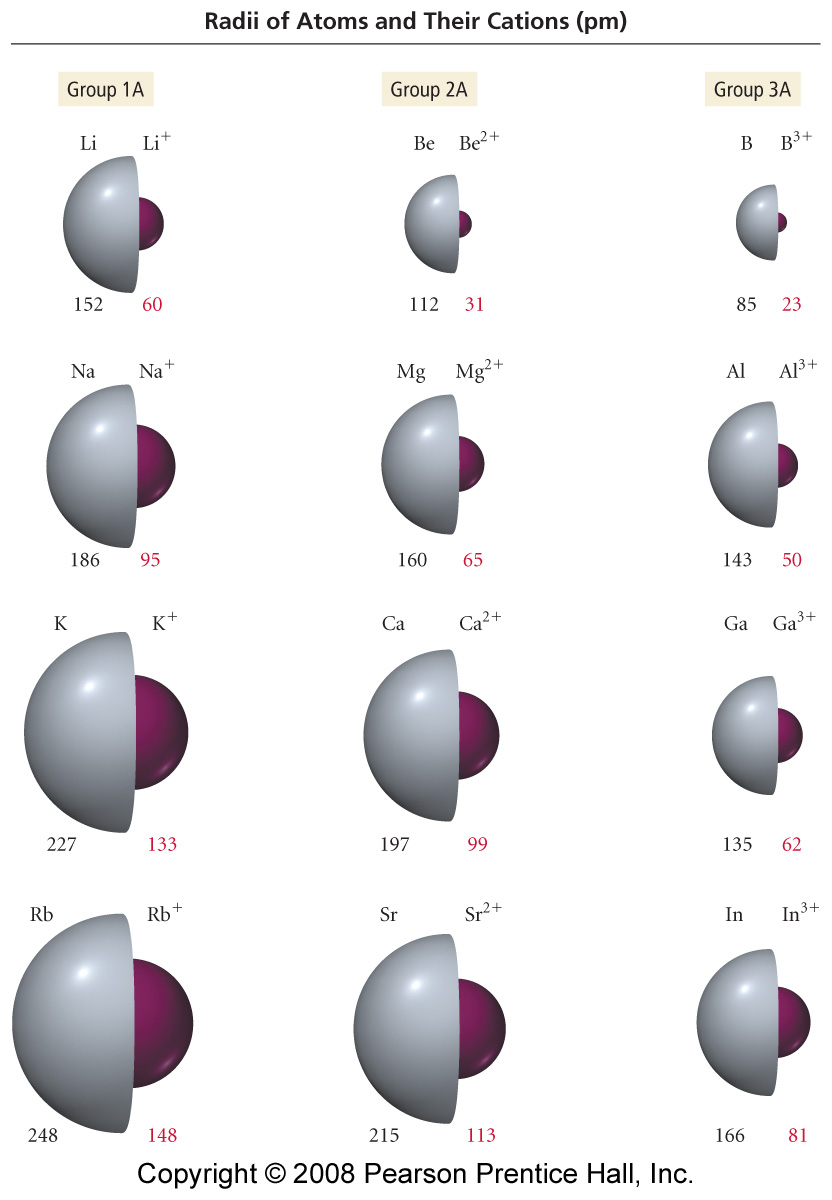 How does the radius of a cation differ from an atom?
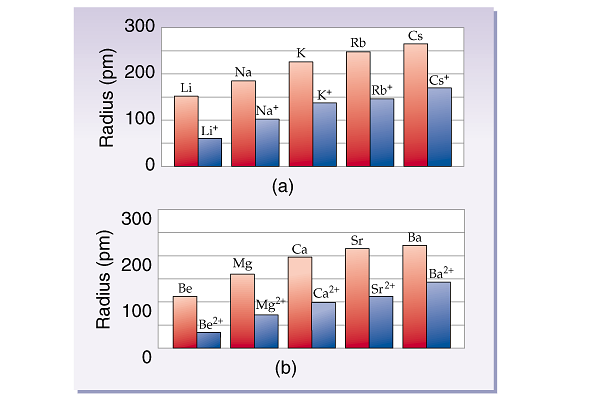 [Speaker Notes: Figure: 08-12

Title: 
Sizes of Atoms and Their Cations

Caption: 
Atomic and ionic radii (pm) for the first three columns of main-group elements.]
What happens when an atom loses an electron?
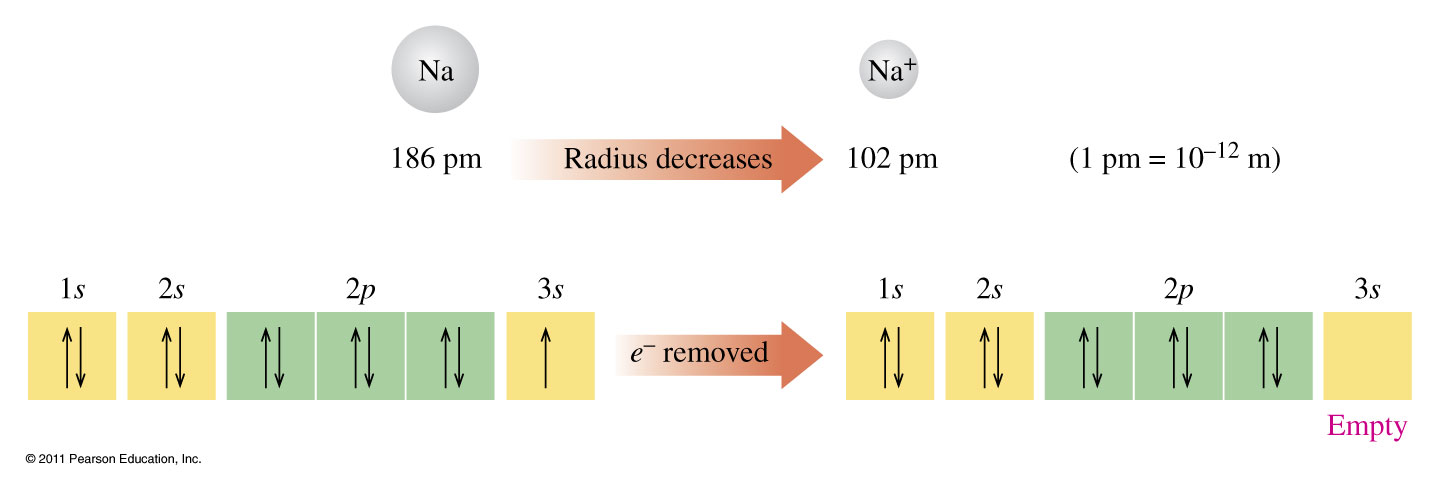 How does the radius of an anion differ from an atom?
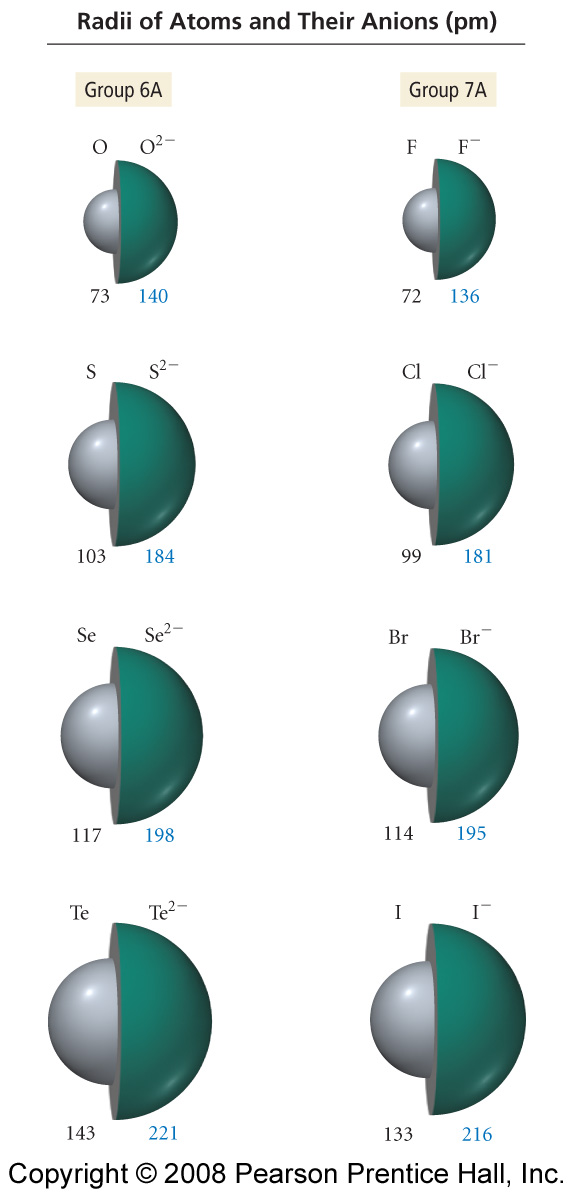 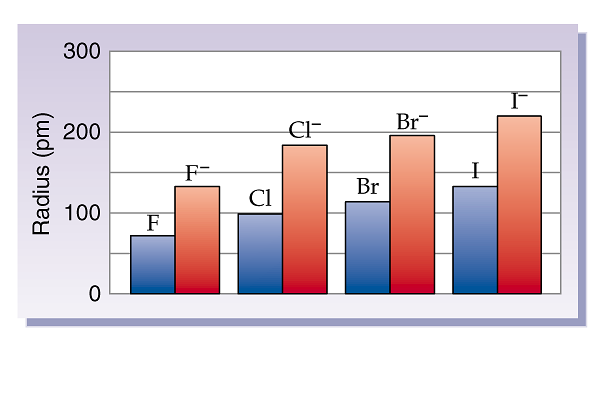 [Speaker Notes: Figure: 08-13

Title: 
Sizes of Atoms and Their Anions

Caption: 
Atomic and ionic radii for groups 6A and 7A in the periodic table.]
What happens when an atom gains an electron?
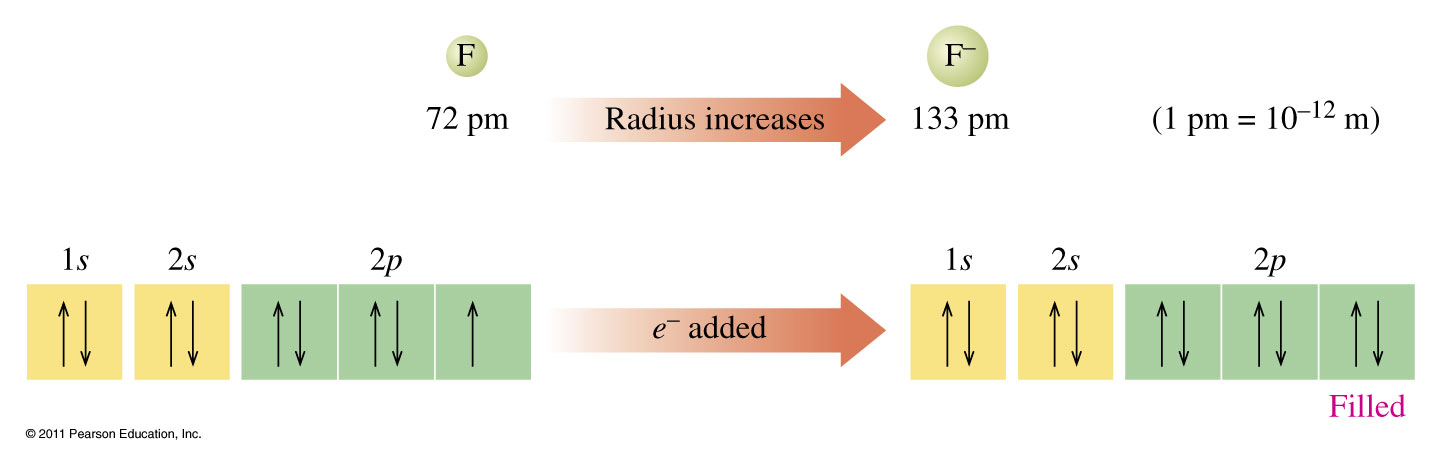 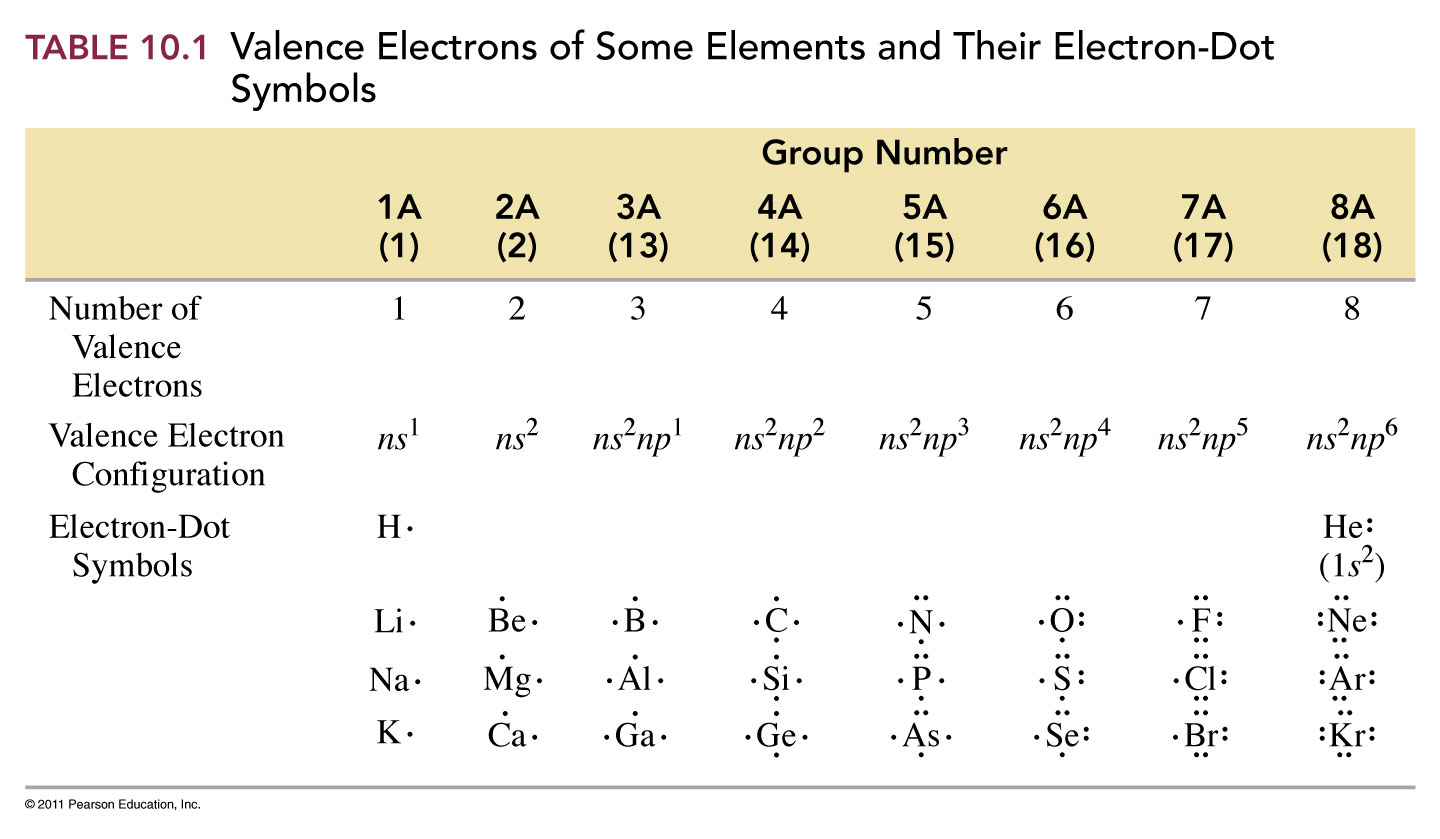 How do atoms bond?
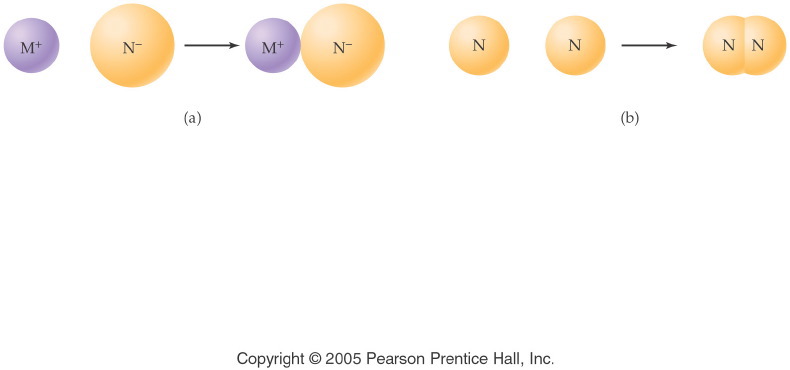 [Speaker Notes: Figure: 12-01

Title:
Chemical Bonds

Caption:
An ionic bond forms between a metal and nonmetal.  Two nonmetal atoms form a covalent bond.

Notes:
In each compound, all atoms have filled their valence shell.  It is only the method of filling (ion formation vs. electron sharing) that differs.]
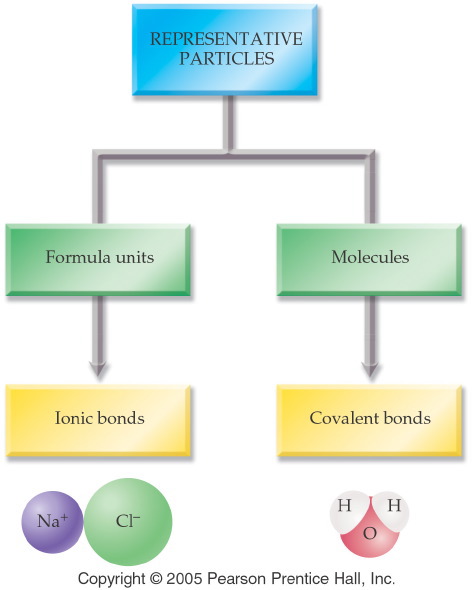 [Speaker Notes: Figure: 12-02

Title:
Representative Particles

Caption:
Particles can be formula units held together by ionic bonds, or molecules held by covalent bonds.

Notes:
This classification is also made in Ch. 7 (Nomenclature) between salts and binary molecules.]
What does a formula unit look like?
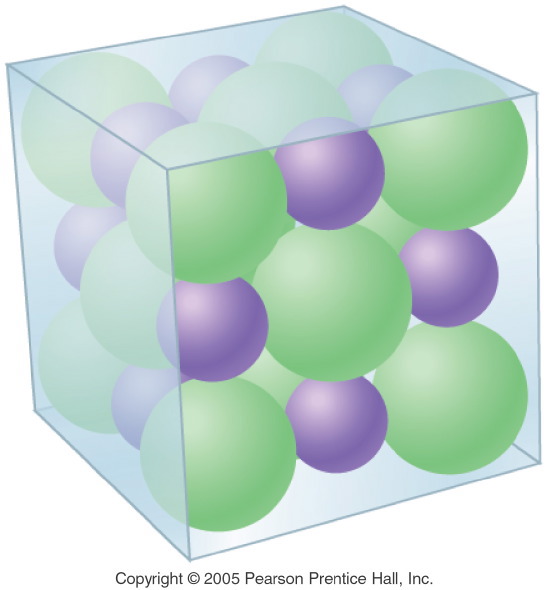 [Speaker Notes: Figure: 12-04

Title:
Crystalline Structure of NaCl

Caption:
A crystal of NaCl is composed of sodium and chloride ions which repeat regularly.

Notes:
This regulated, alternating pattern of ions is the reason that NaCl crystallizes in a cubic shape.  Note that each cation is attracted to several anions and vice versa.]
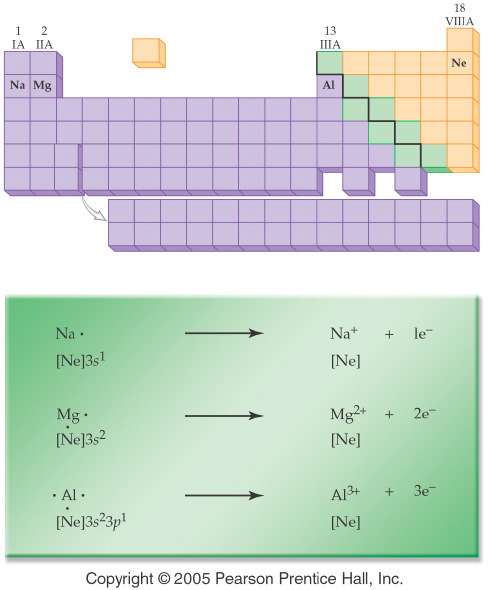 What is one way that a metal obtains an octet?
[Speaker Notes: Figure: 12-05

Title:
Formation of Metal Ions

Caption:
The atoms of the metals in Period 3 form cations by losing 1, 2, or 3 electrons, respectively.

Notes:
With all three metals, the stable cation formed is isoelectronic with neon, a noble gas with a filled valence shell.]
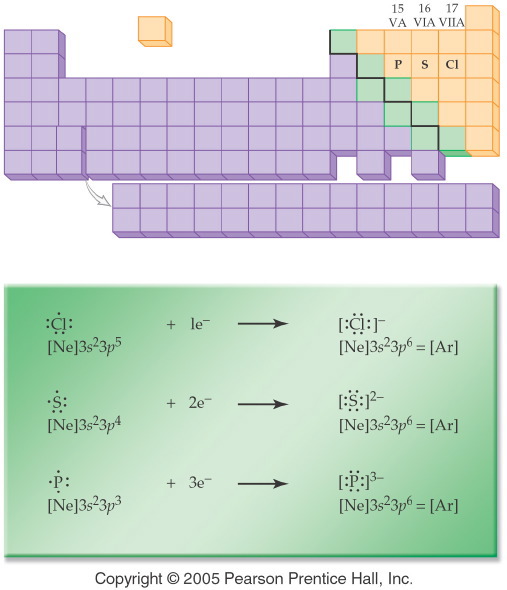 What is one way that a nonmetal obtains an octet?
[Speaker Notes: Figure: 12-06

Title:
Formation of Nonmetal Ions

Caption:
The nonmetals in Period 3 gain 1, 2, or 3 electrons, respectively.

Notes:
With all three nonmetals, the stable anion formed is isoelectronic with argon, a noble gas with a filled valence shell.]
Example – Ionic Bonding
What is the Lewis structure when aluminum and chlorine form an ionic compound?
What compound will be formed by the reaction of potassium and chlorine?
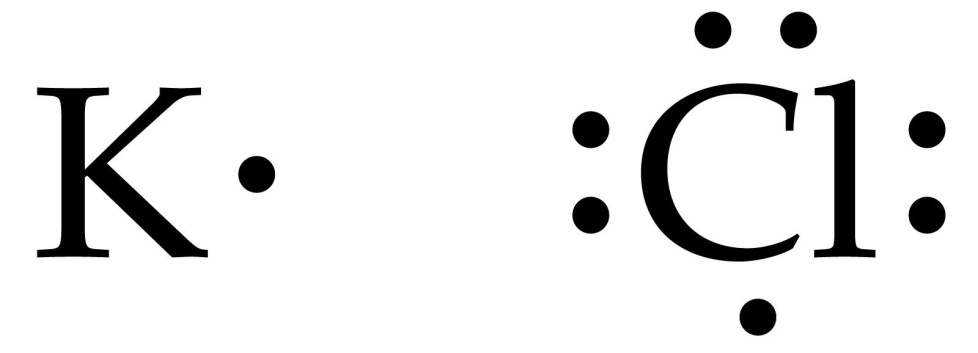 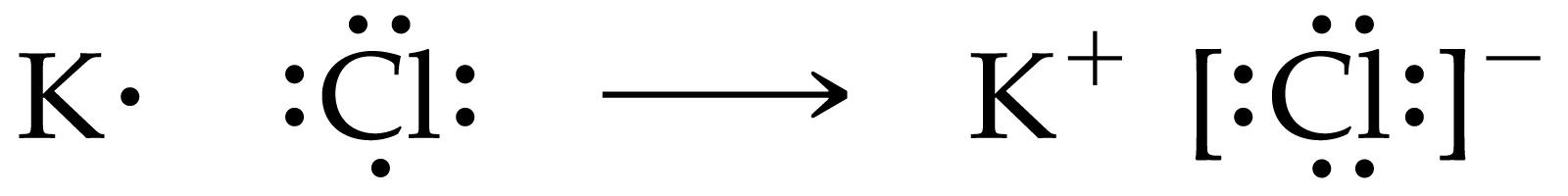 What compound will be formed by the reaction of magnesium and oxygen?
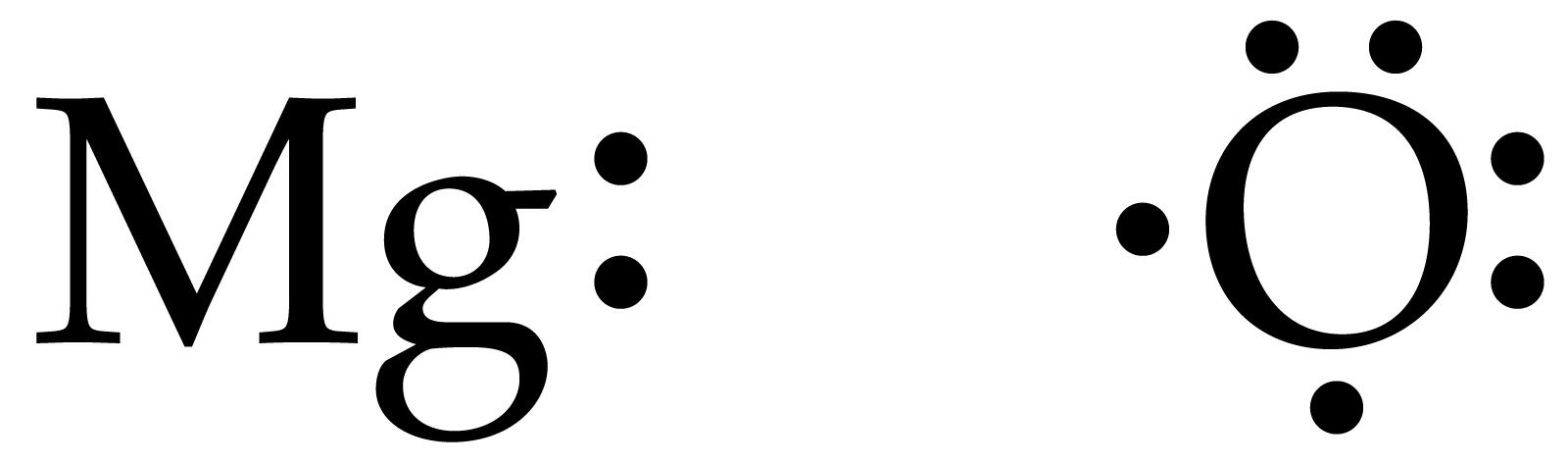 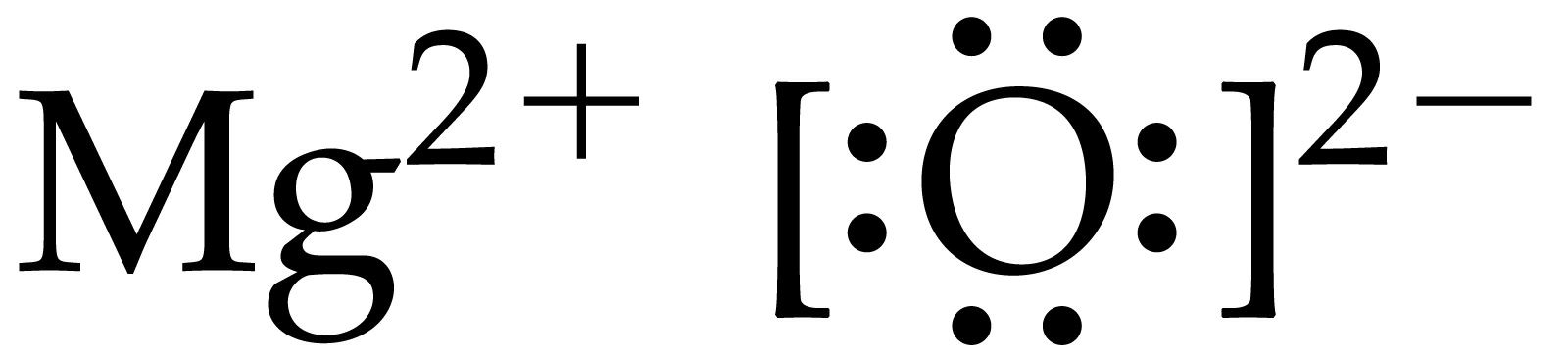 What compound will be formed by the reaction of sodium and sulfur?
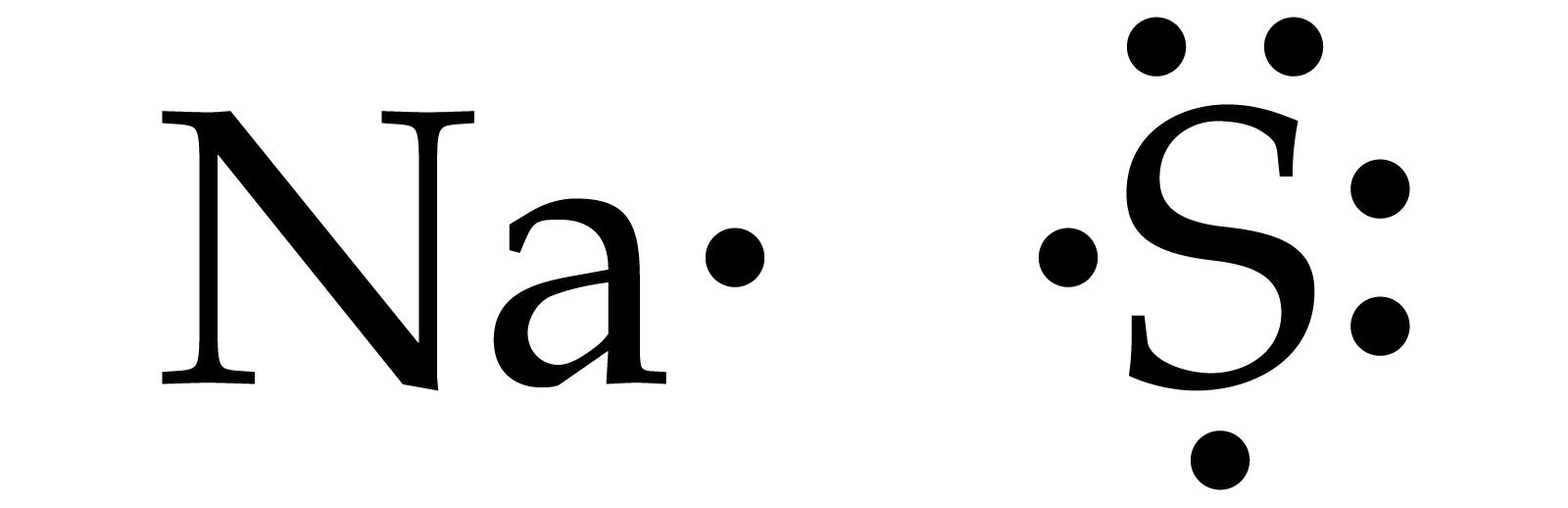 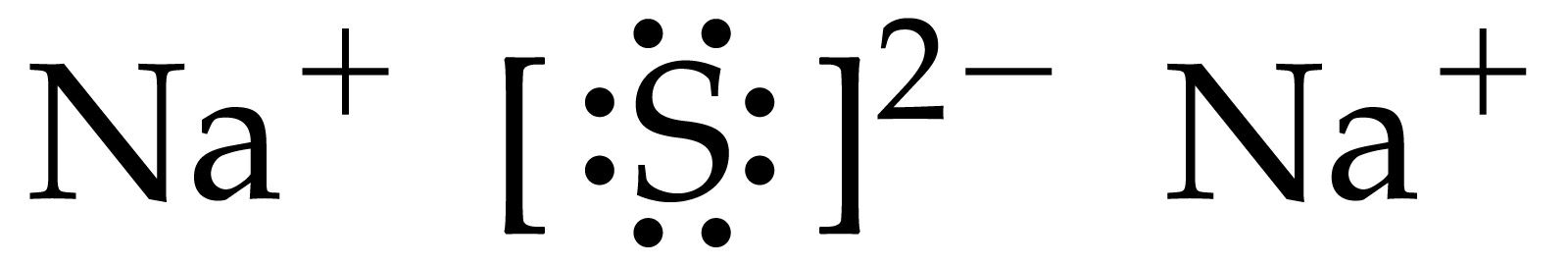 What compound will be formed by the reaction of calcium and chlorine?
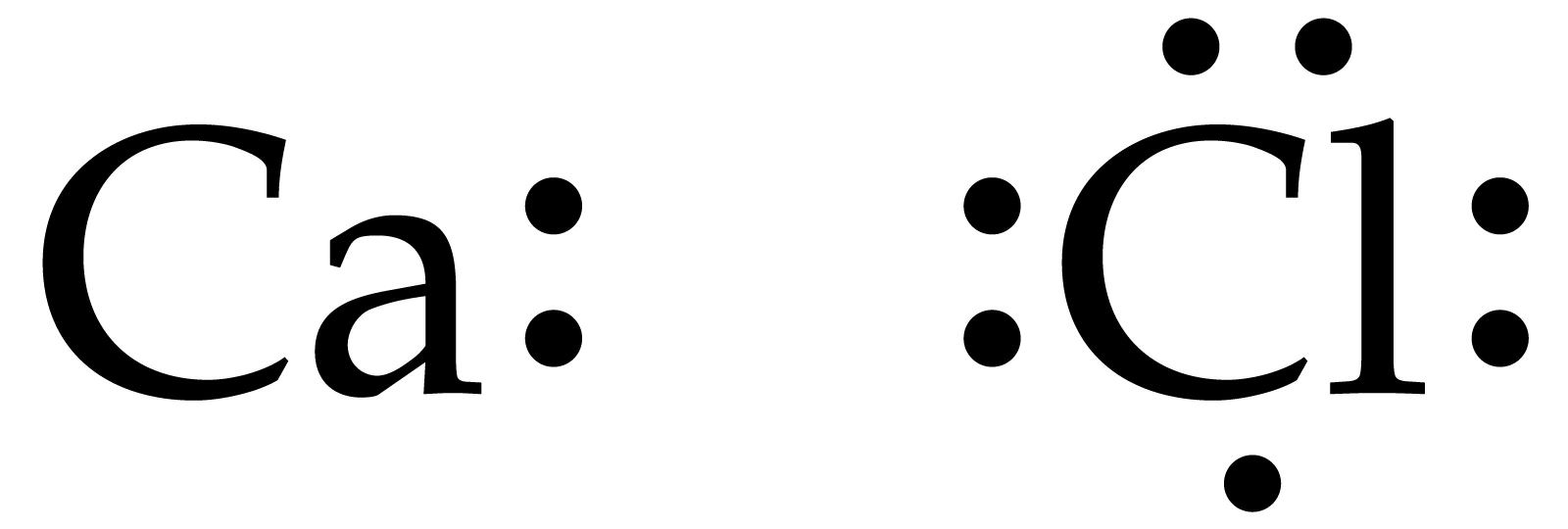 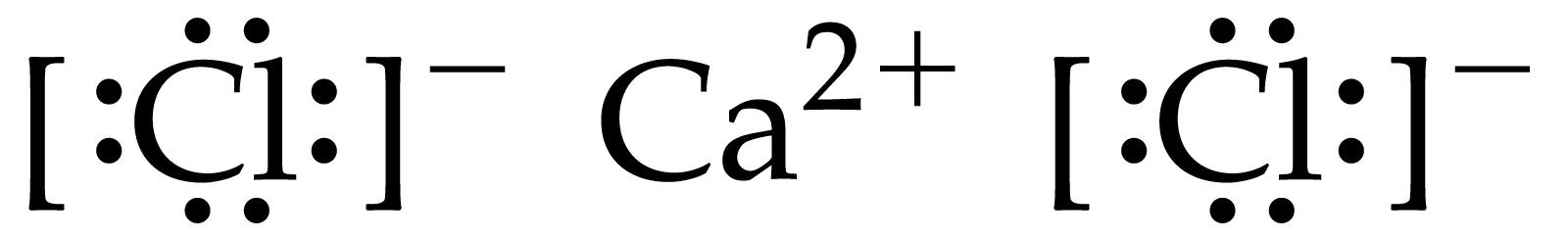 How can we estimate the bond length of a molecule?
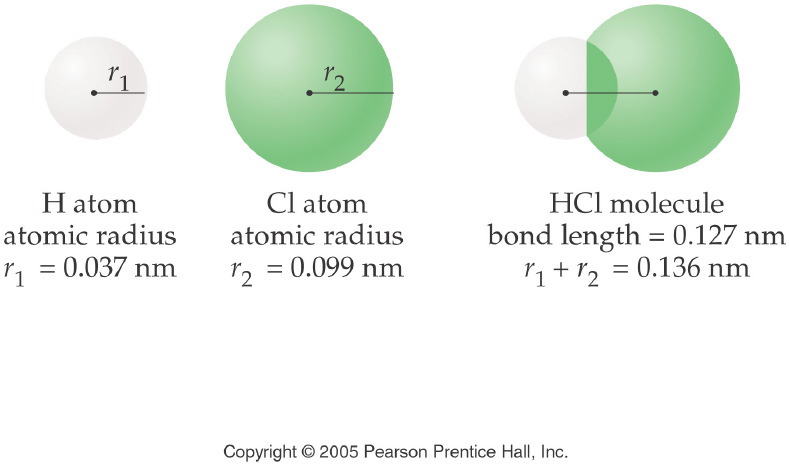 [Speaker Notes: Figure: 12-08

Title:
Formation of a Covalent Bond

Caption:
The sharing of an electron pair by a hydrogen atom and a chlorine atom produces a covalent bond.

Notes:
The bond length in a covalent bond is always less than the sum of the two atomic radii due to the overlap of the atoms' electron orbitals.  The shortened distance between nuclei and electrons is related to the bond energy.]
What does the bonding in H2 look like?
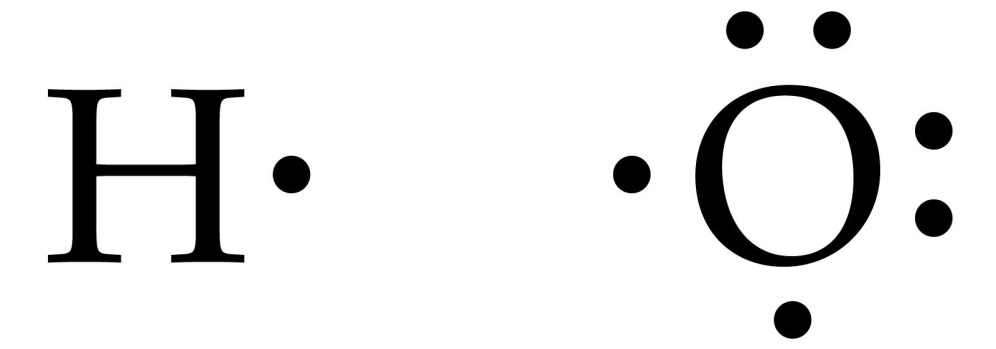 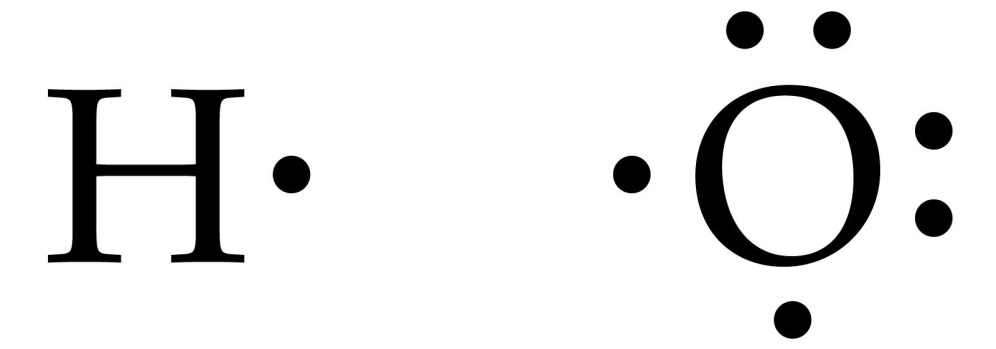 +
1s1
1s1
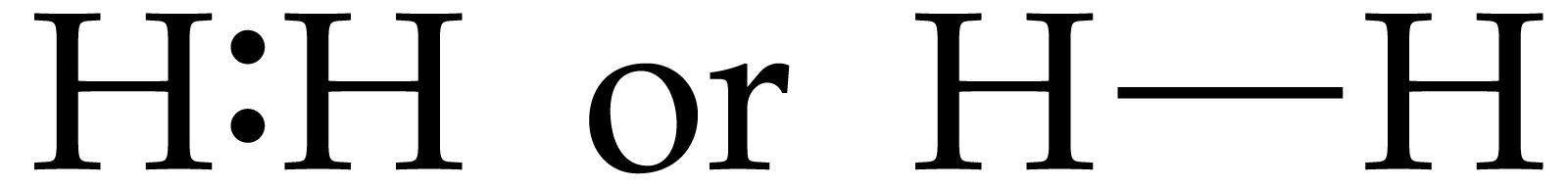 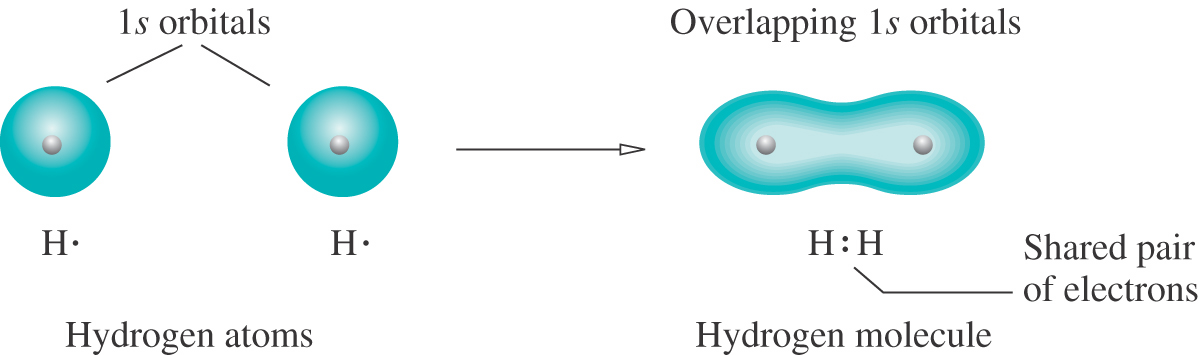 How does Cl2 bond?
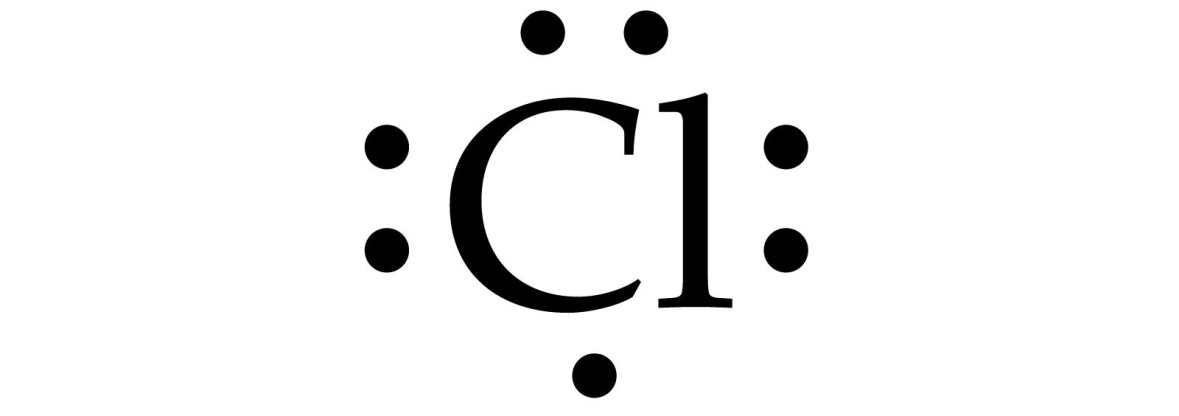 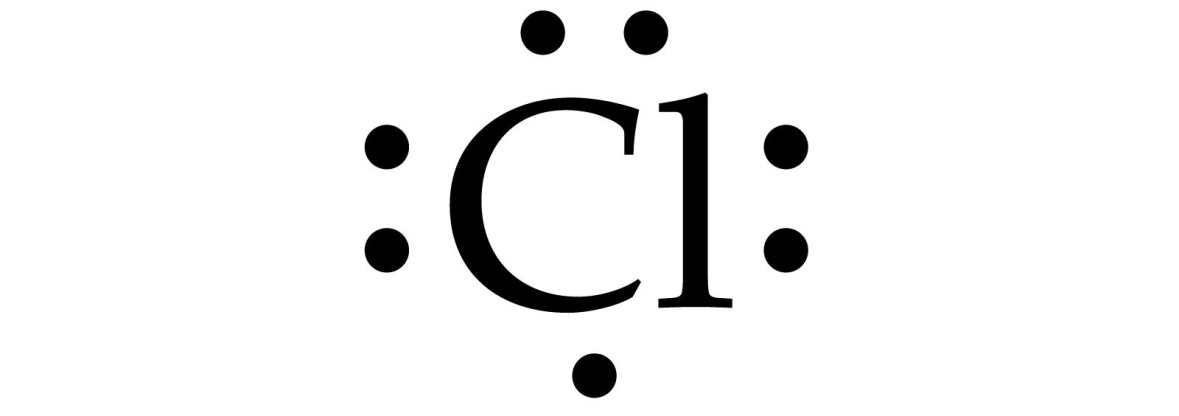 +
[Ne]3s23p5
[Ne]3s23p5
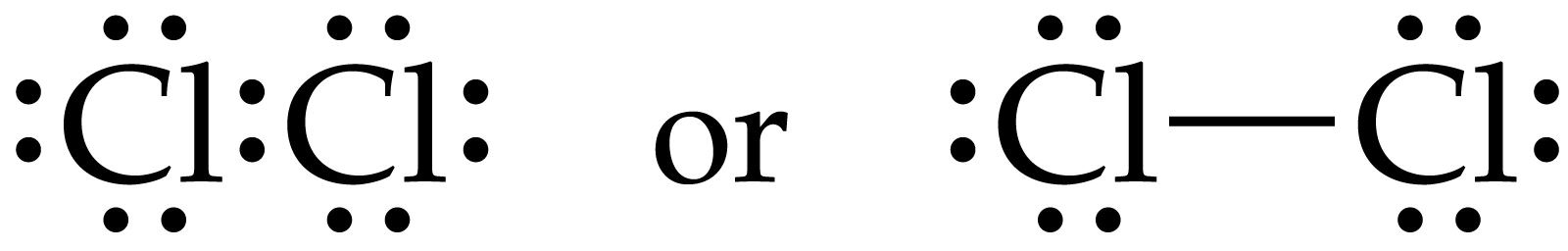 What orbital(s) does Cl2 use to bond?
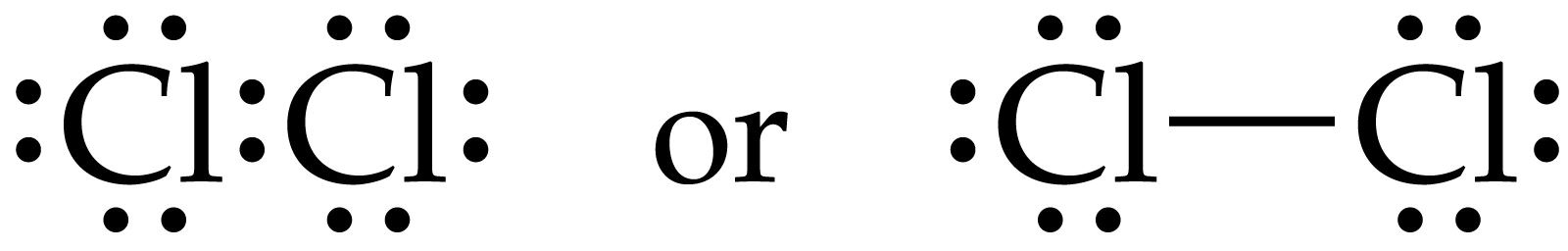 Cl:[Ne]3s23p5
How does O2 bond?
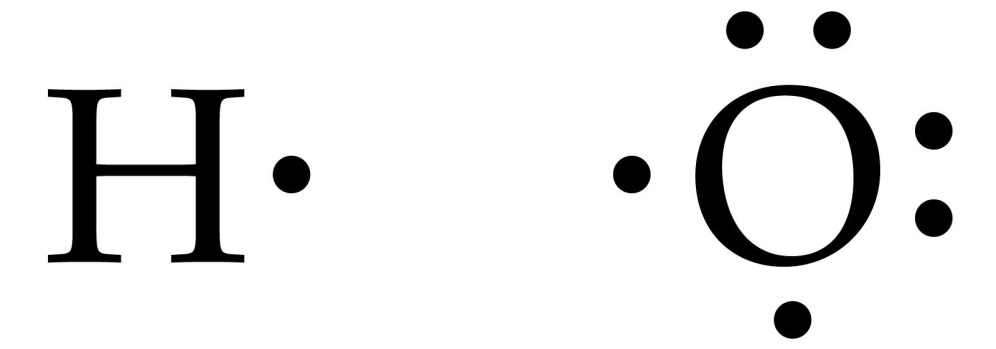 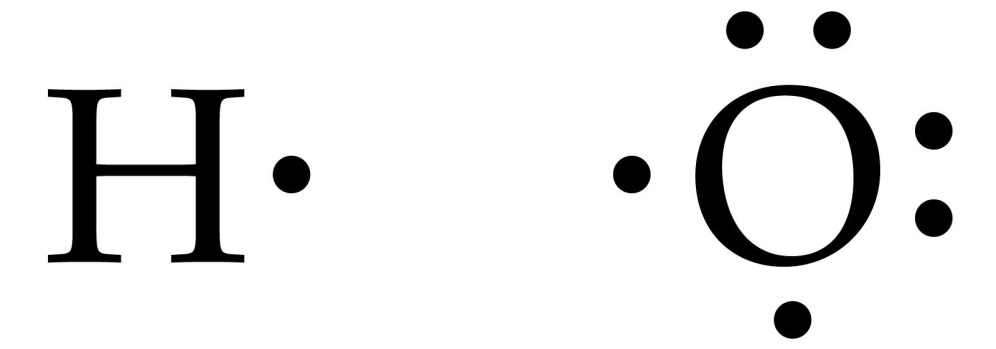 +
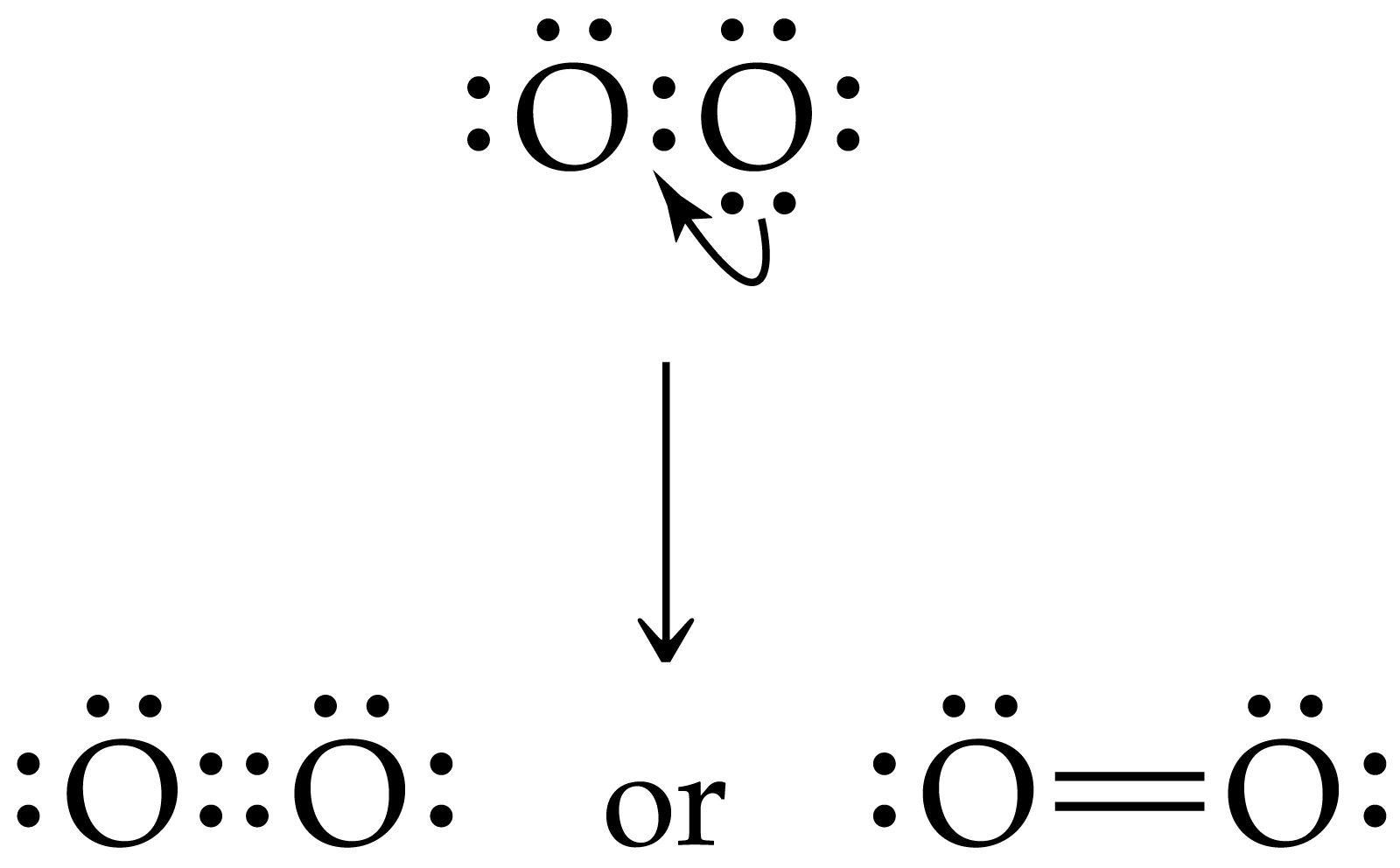 How many valence electrons are shared?
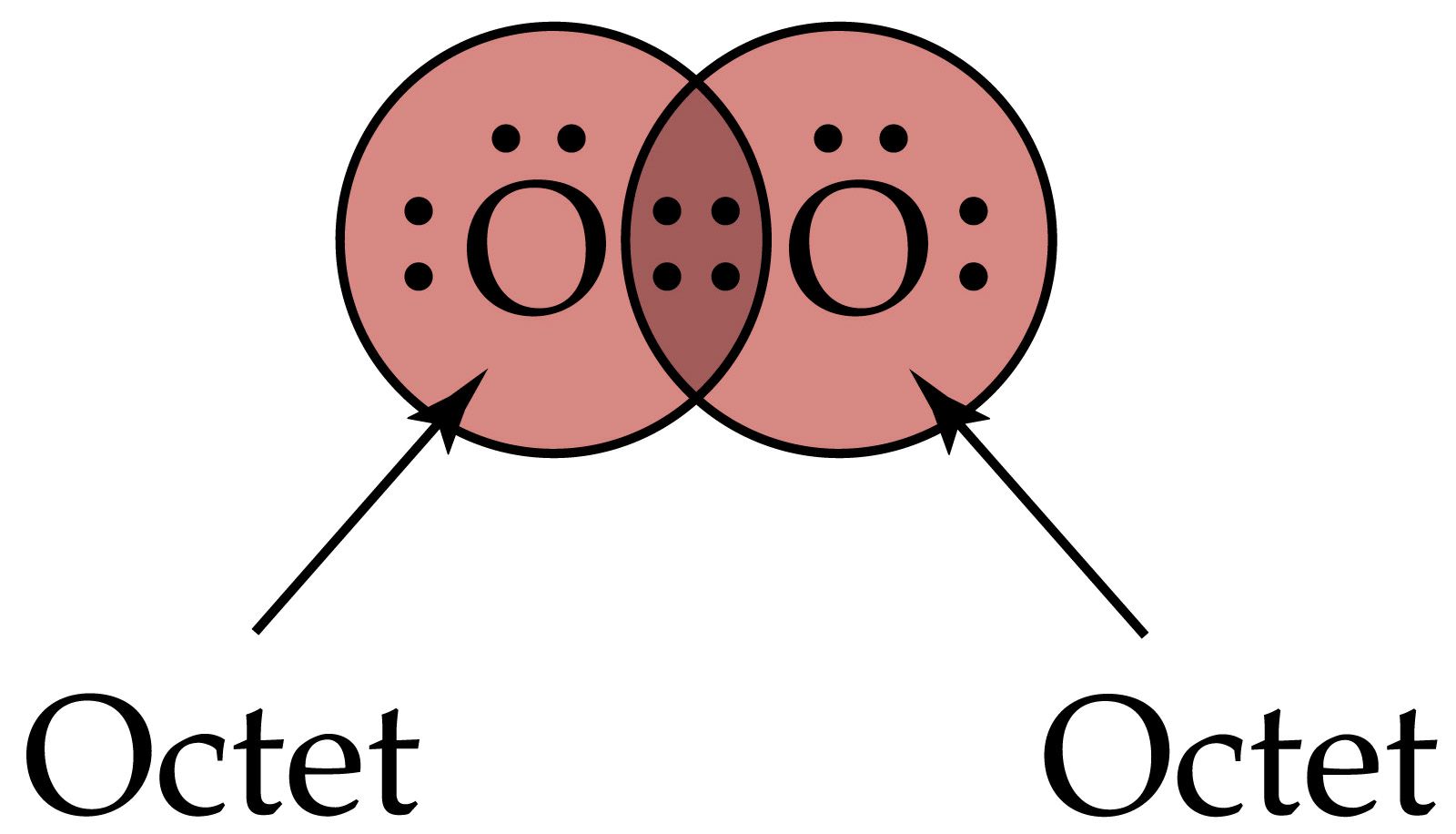 How many valence electrons are shared in N2?
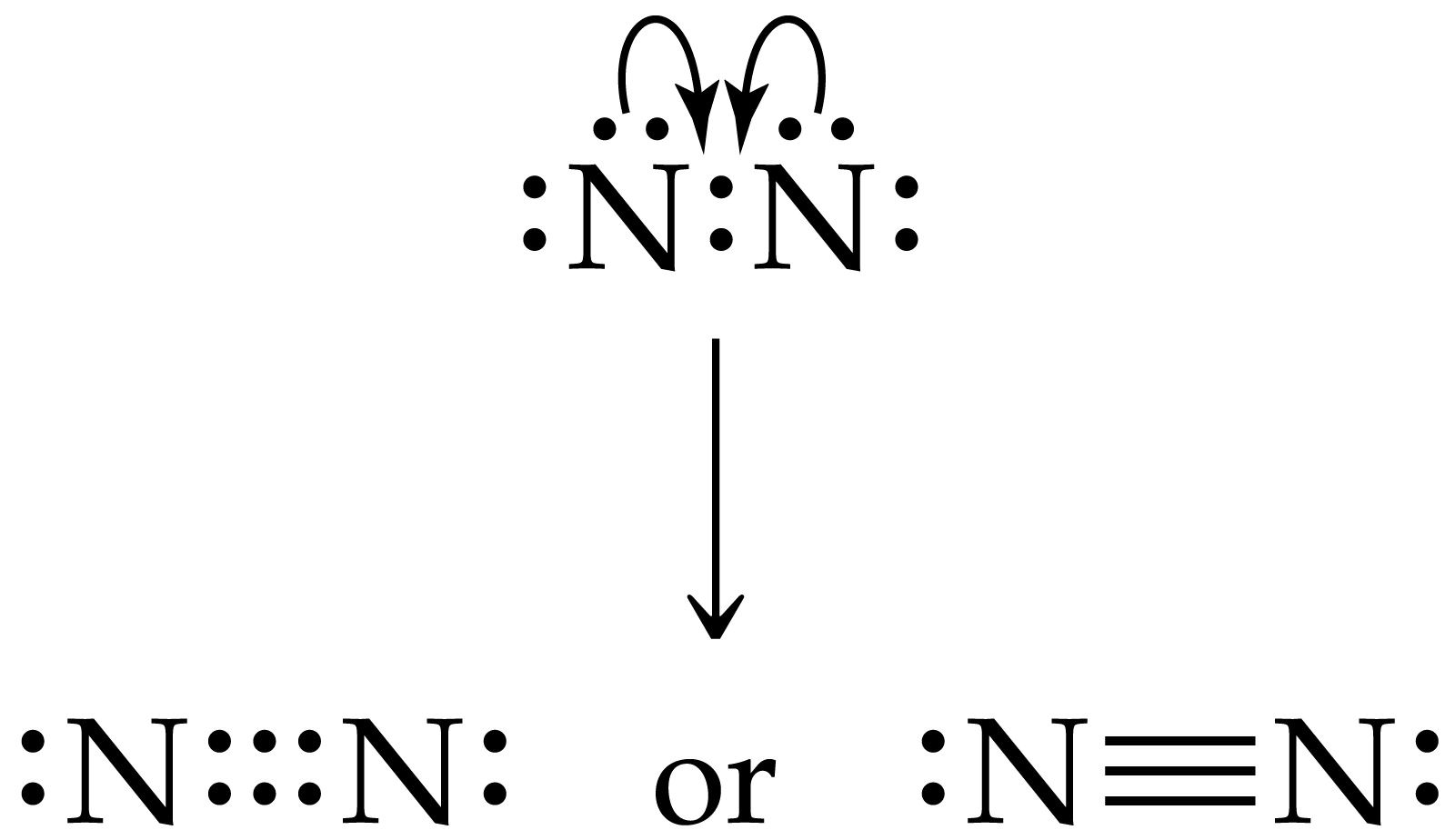 What are the diatomic elements?
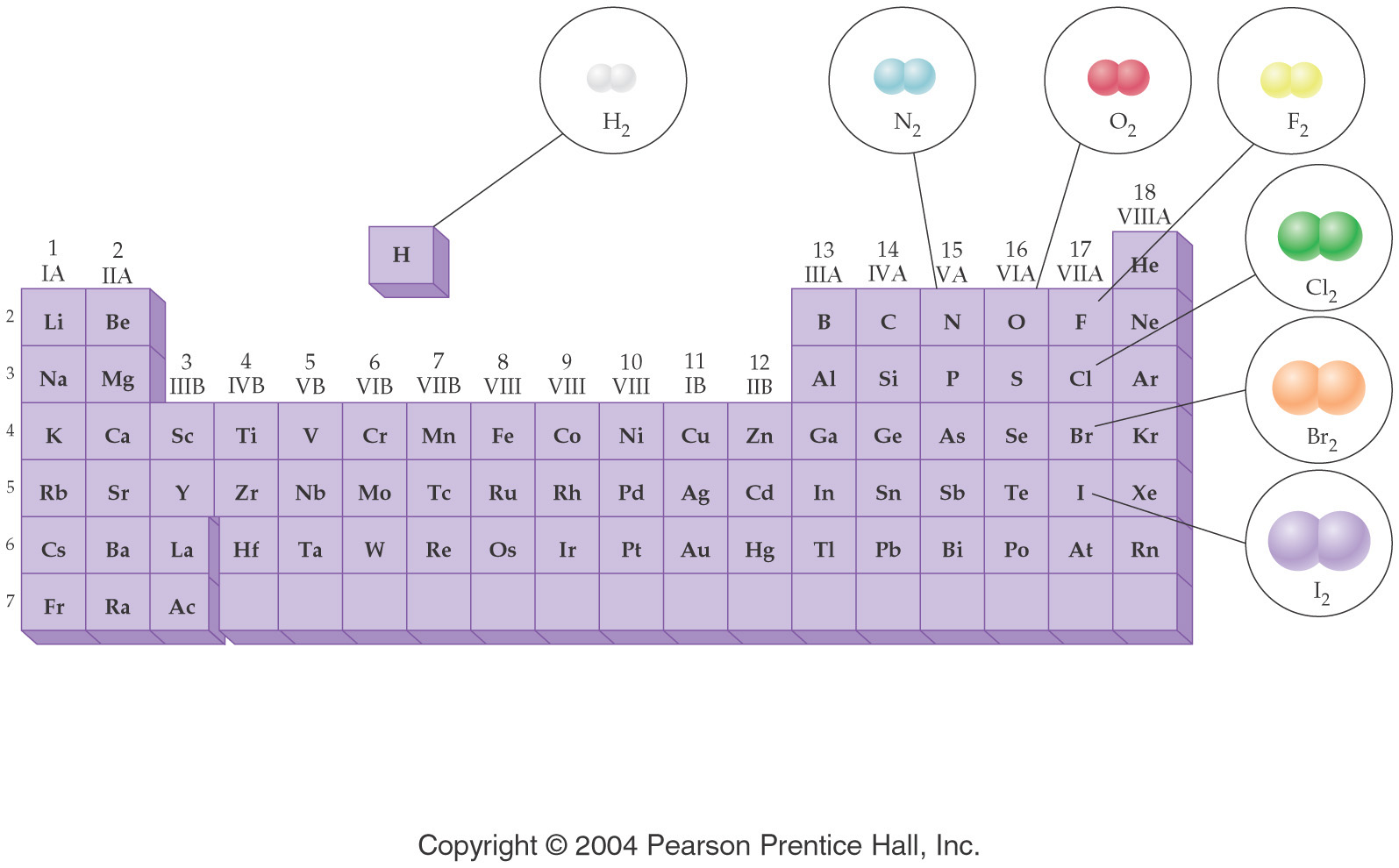 How does H2O bond?
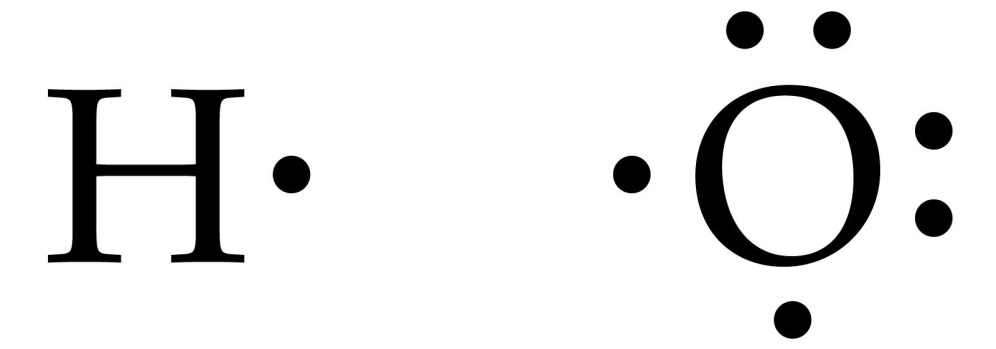 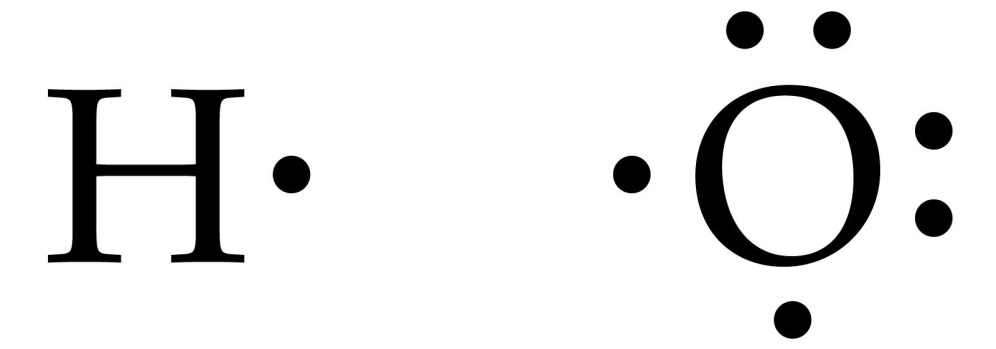 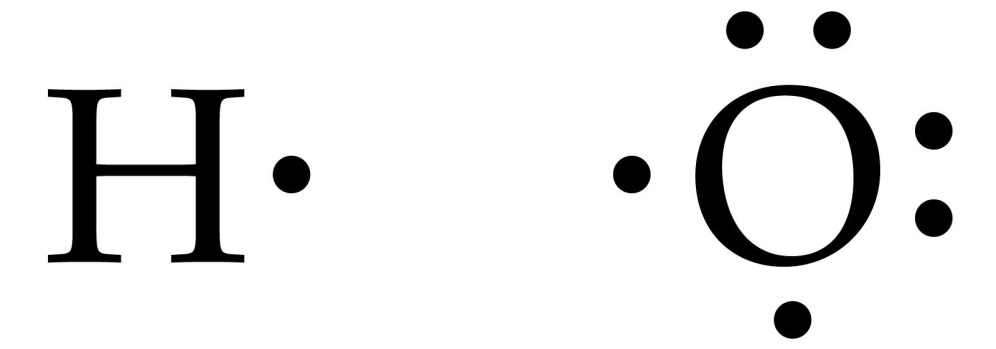 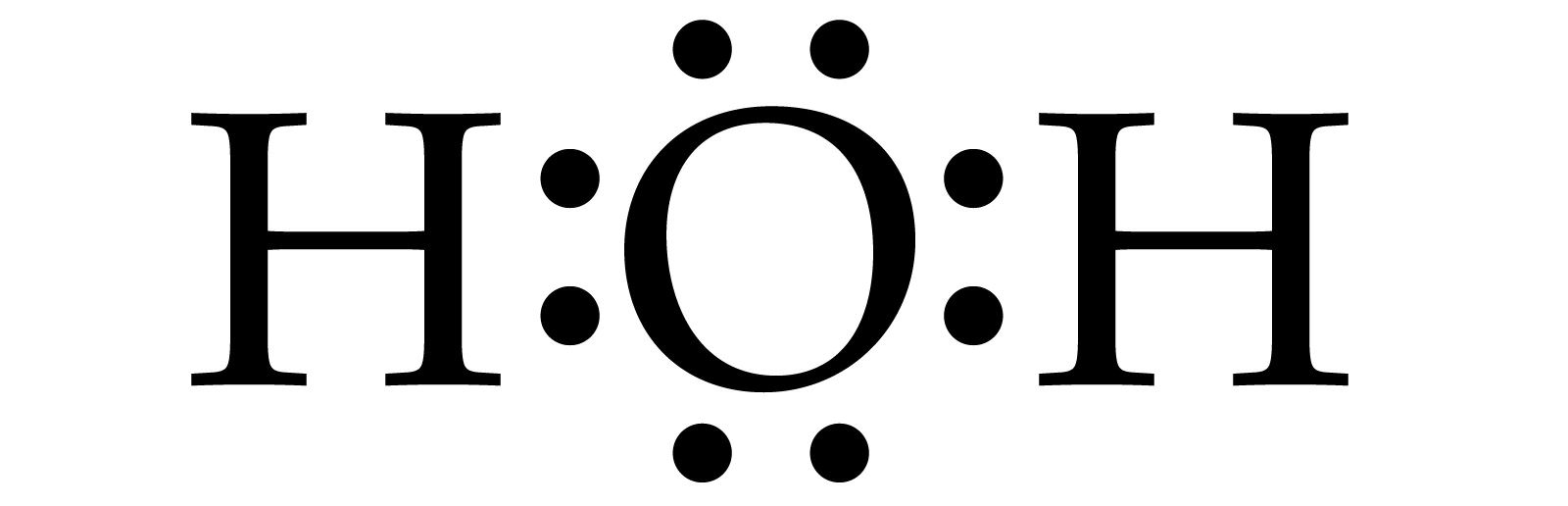 Are all the valence electrons shared?
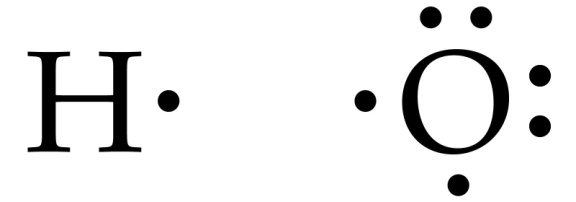 +
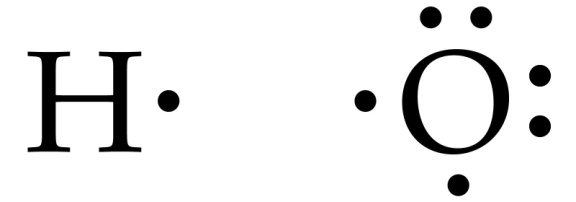 +
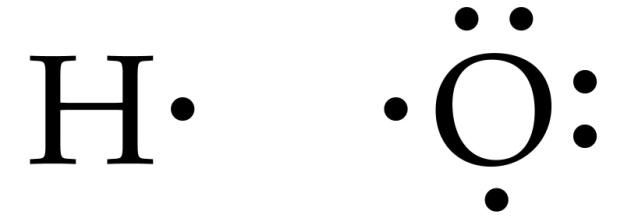 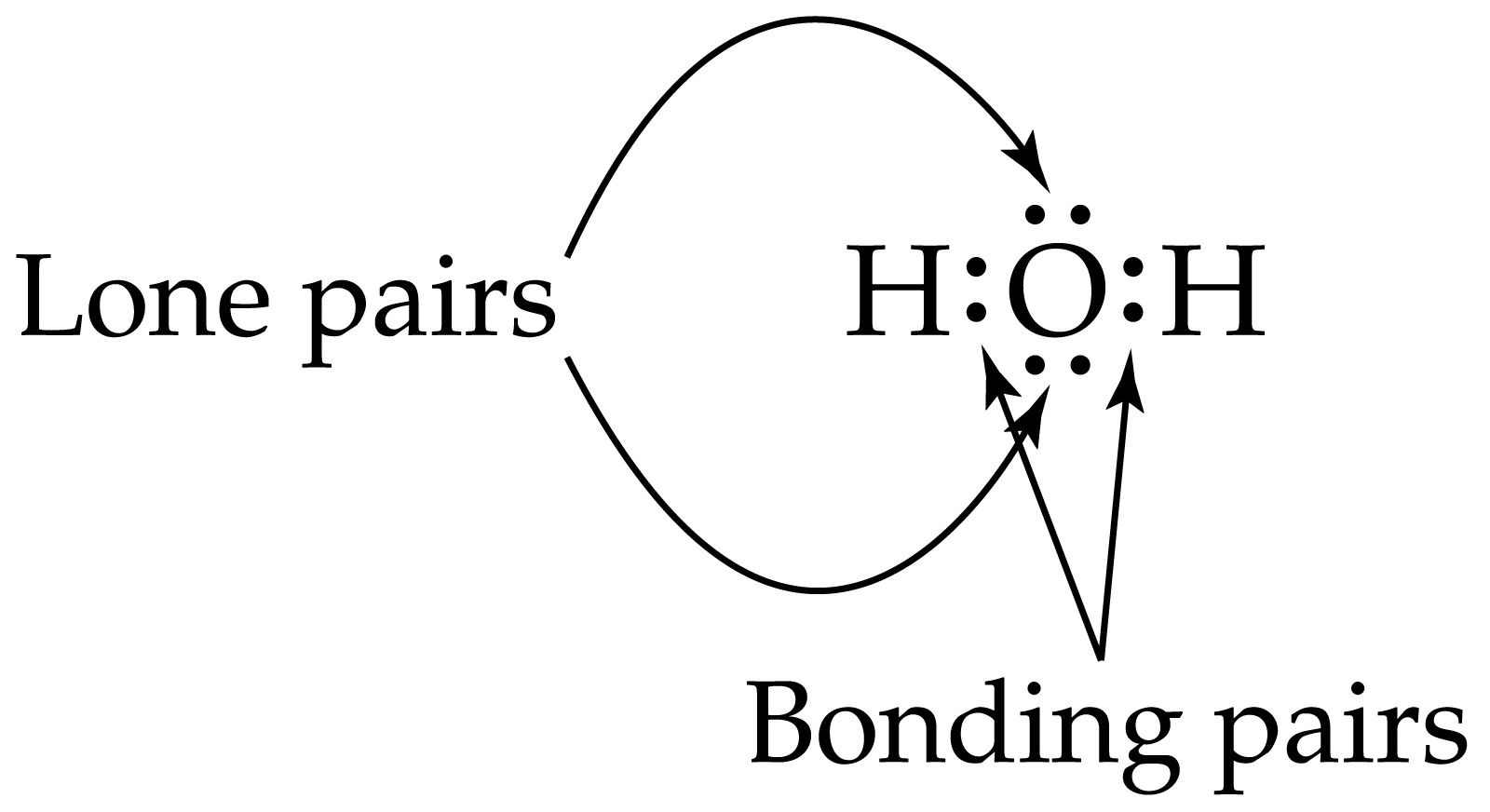 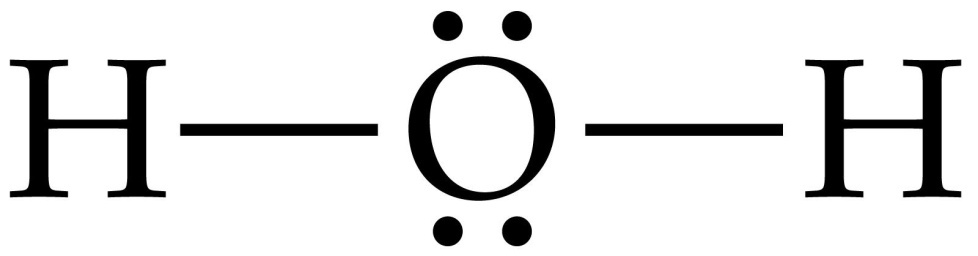 or
Does each atom have a complete outer shell?
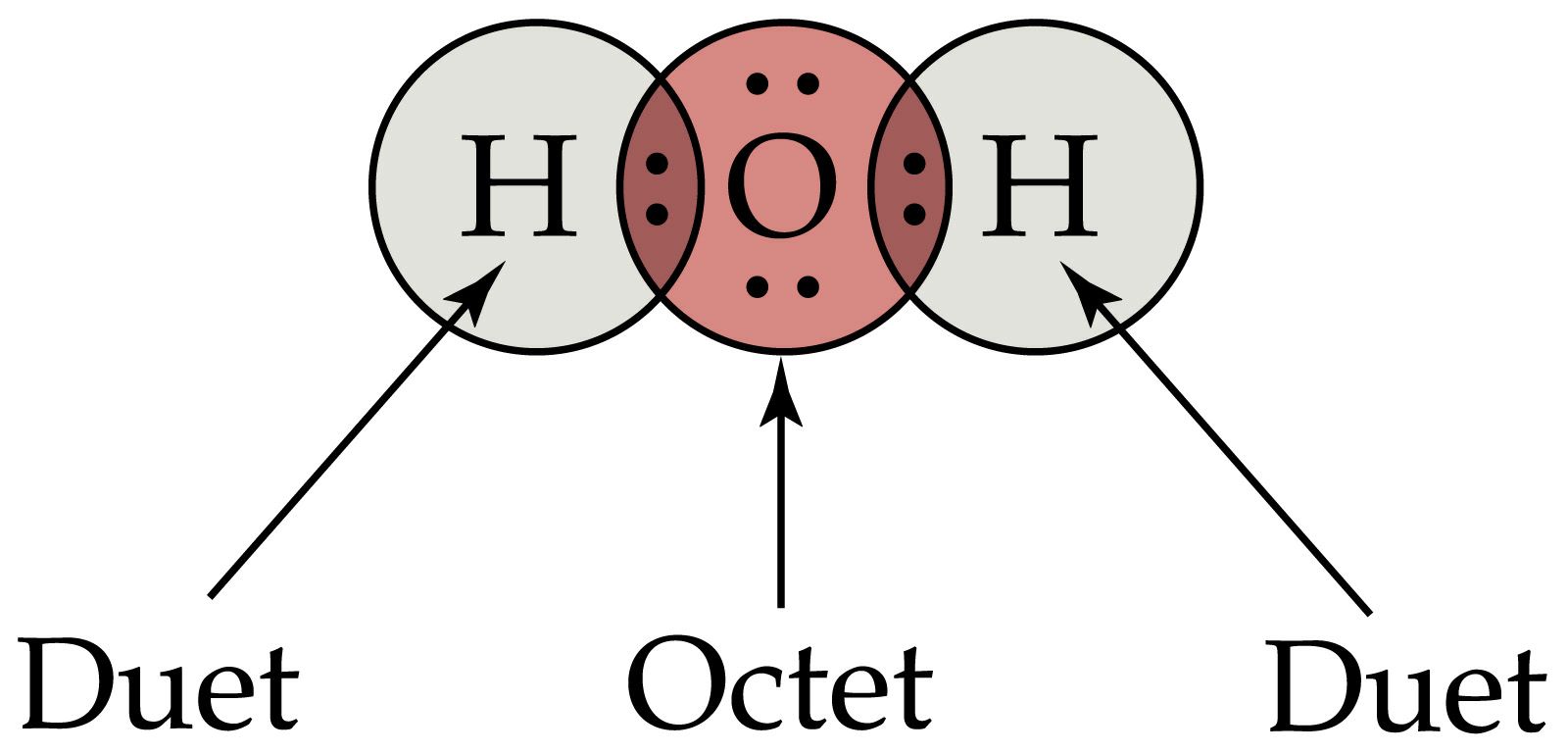 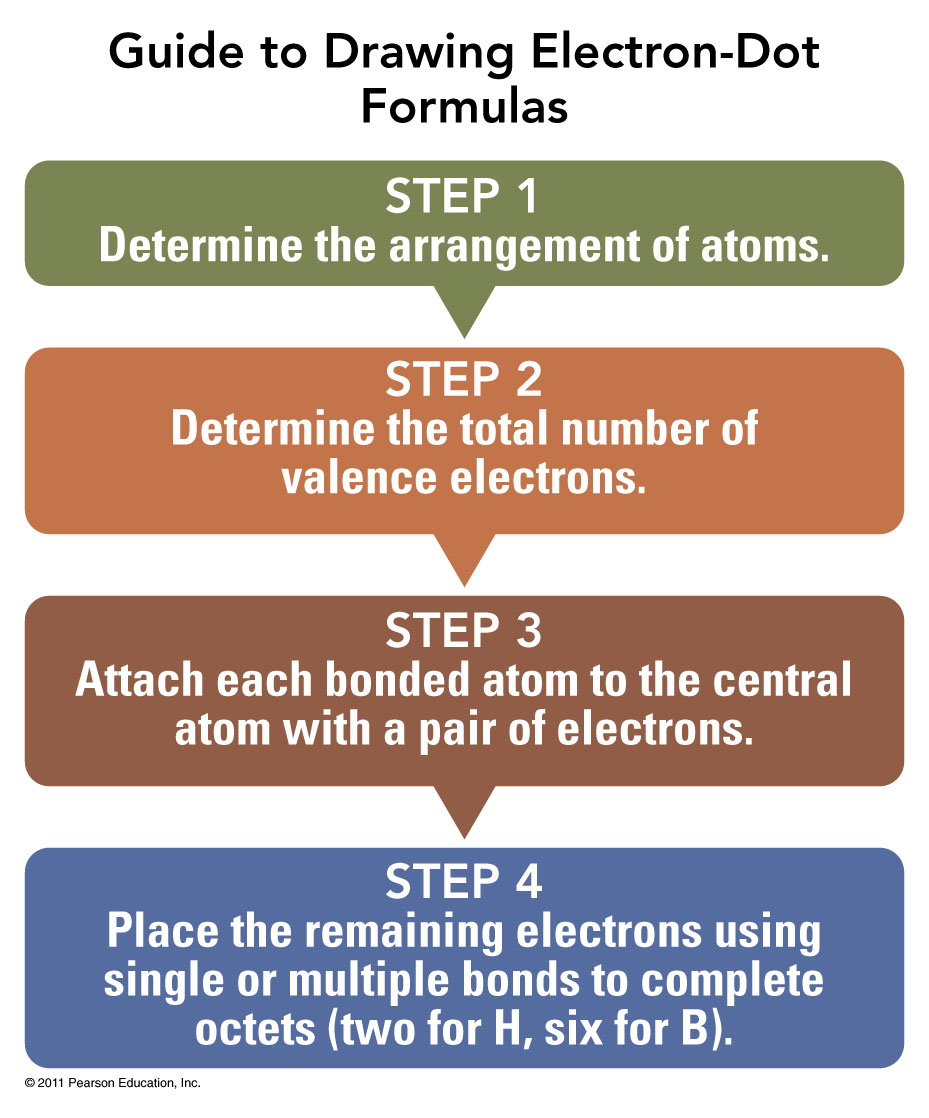 Writing Lewis Dot Structures
Decide which atoms are bonded together - draw a skeleton structure
Count the total number of valence electrons available.
Find the number of electrons needed to give an octet around all atoms -- (remember H needs 2, all else need 8).
Writing Lewis Dot Structures
Determine number of electrons short.
Number of bonds needed = number of electrons short/2.
Distribute bonds -- (1st hook atoms together and then add double bonds where appropriate).
Calculate number of electrons used in bonds.
Writing Lewis Dot Structures
Calculate electrons remaining.
Distribute remaining electrons to give all atoms an octet.
Done!!
Example – Covalent Bonding
What is the Lewis structure for formaldehyde, CH2O?
What is the shape when 2 atoms are attached to the central atom?
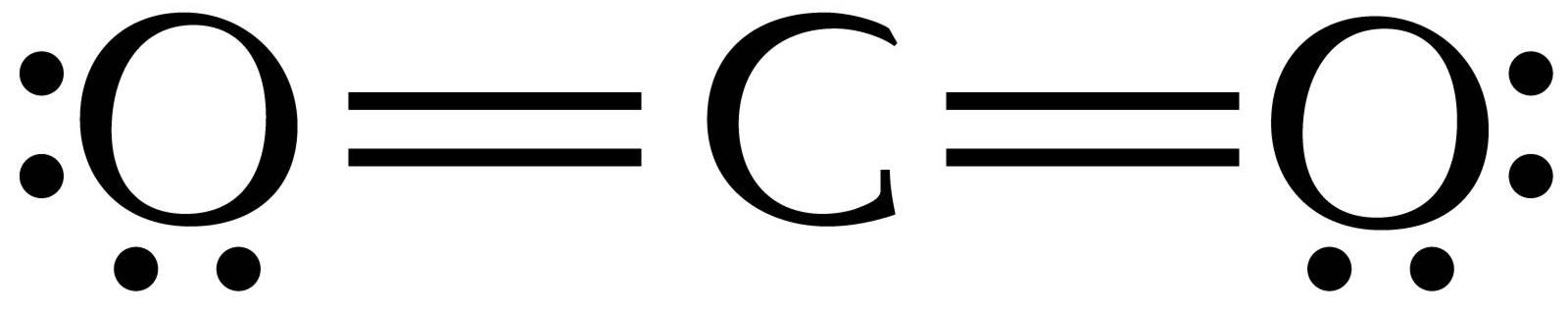 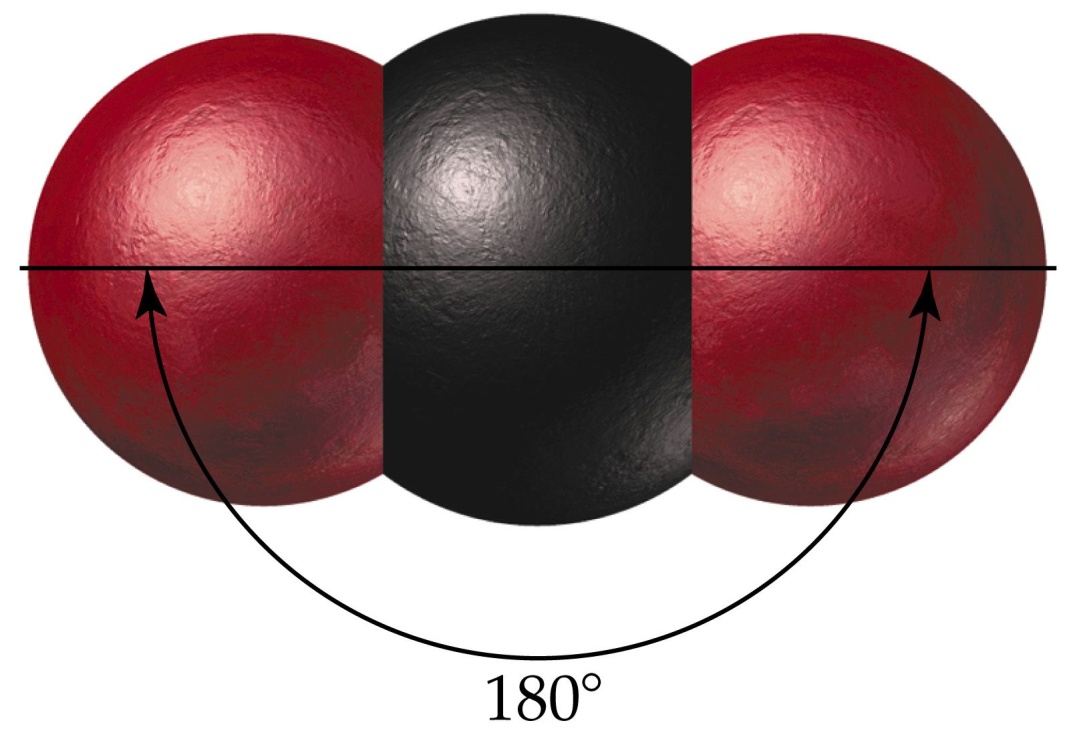 What is the shape when 3 atoms are attached to the central atom?
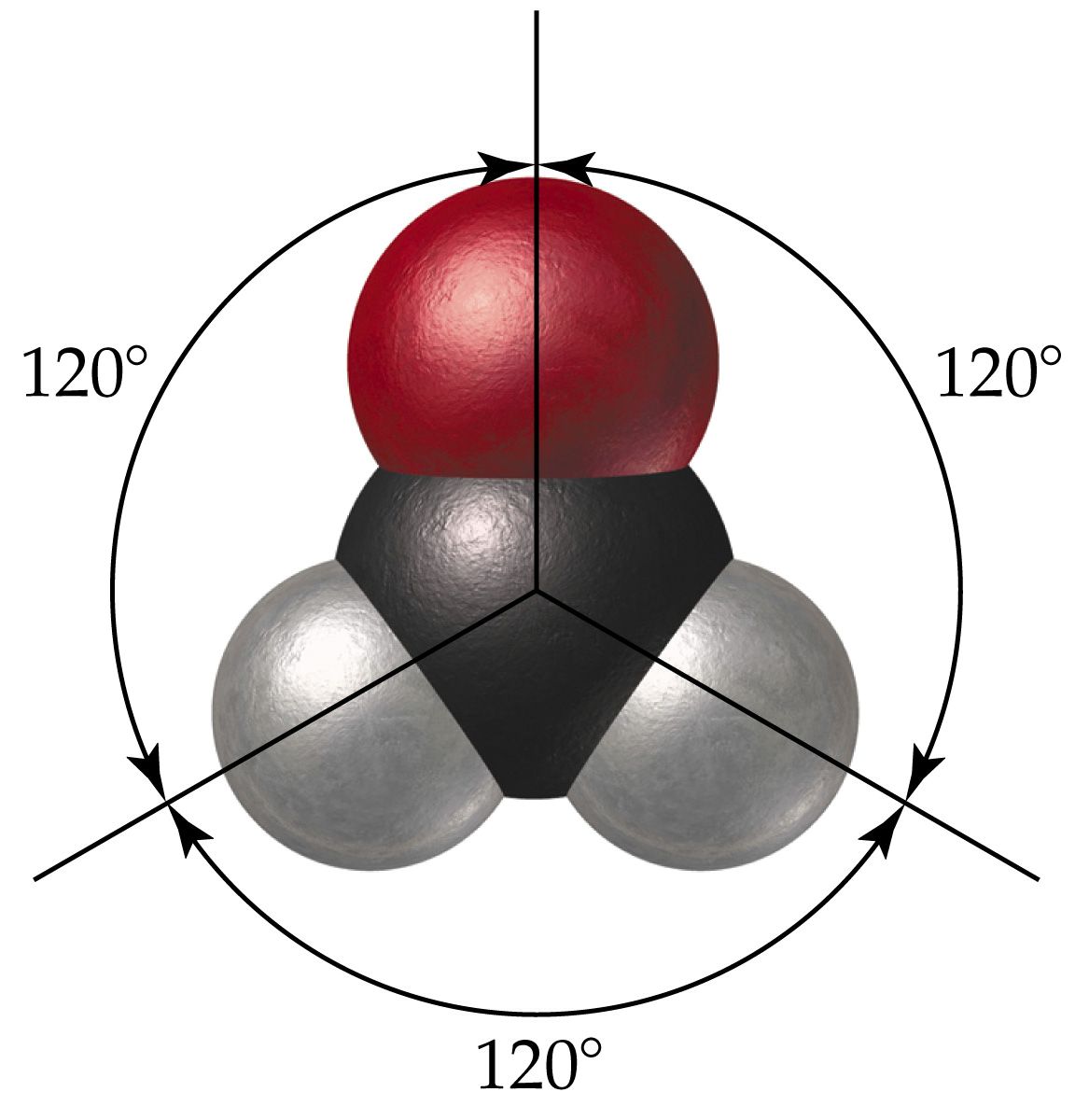 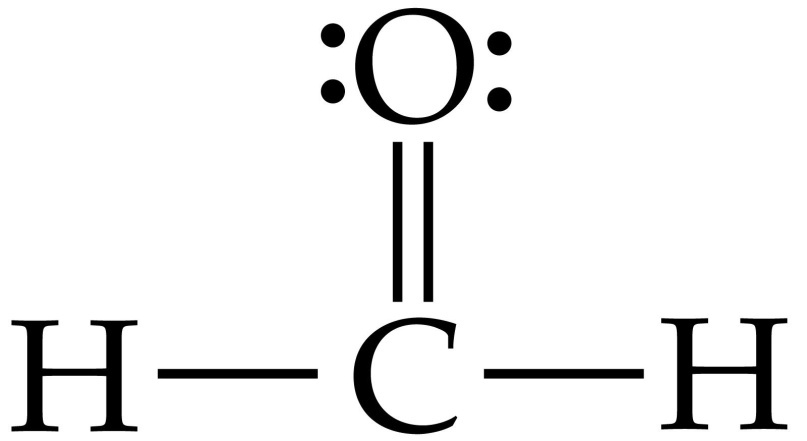 What is the shape when 4 atoms are attached to the central atom?
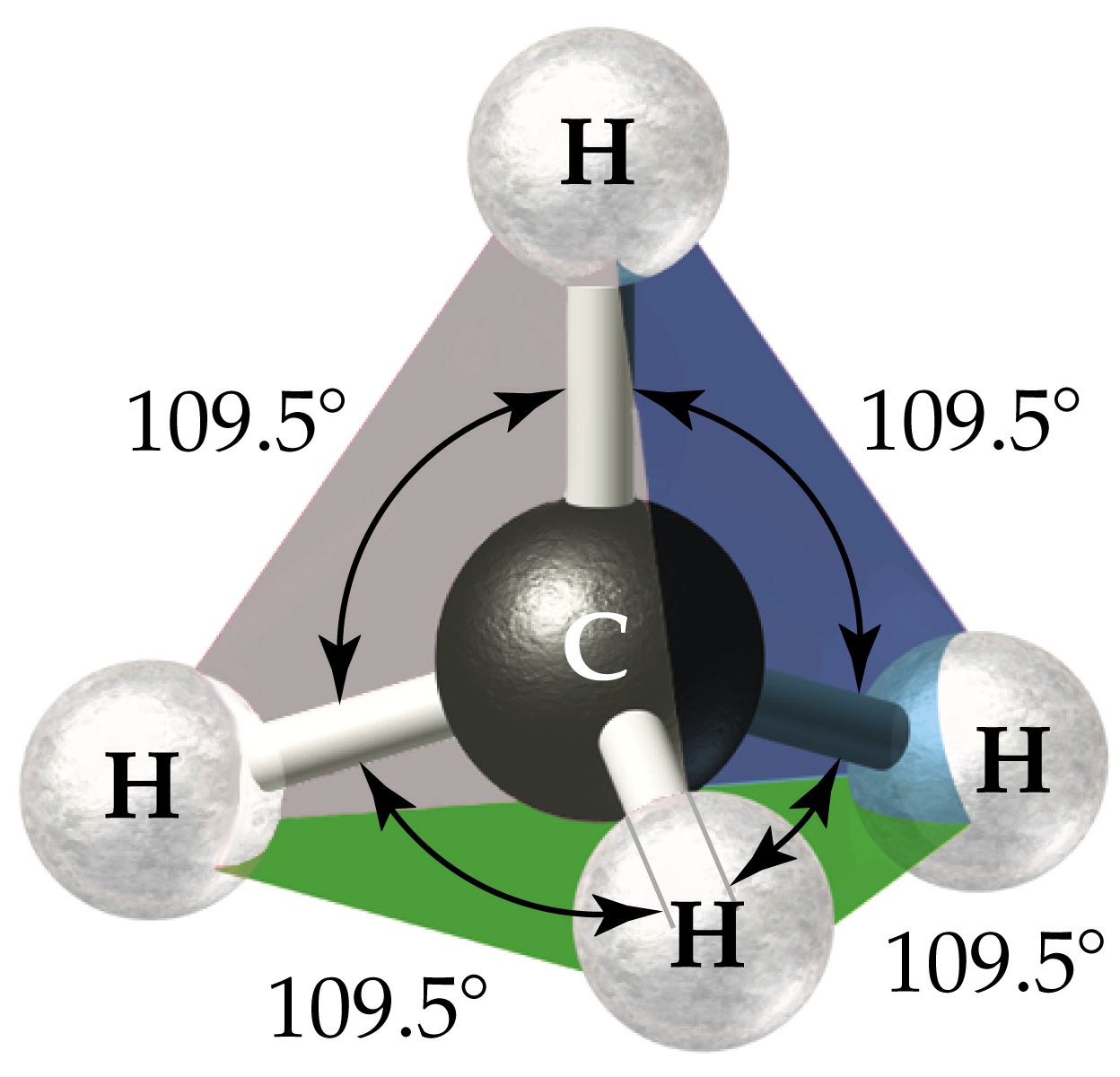 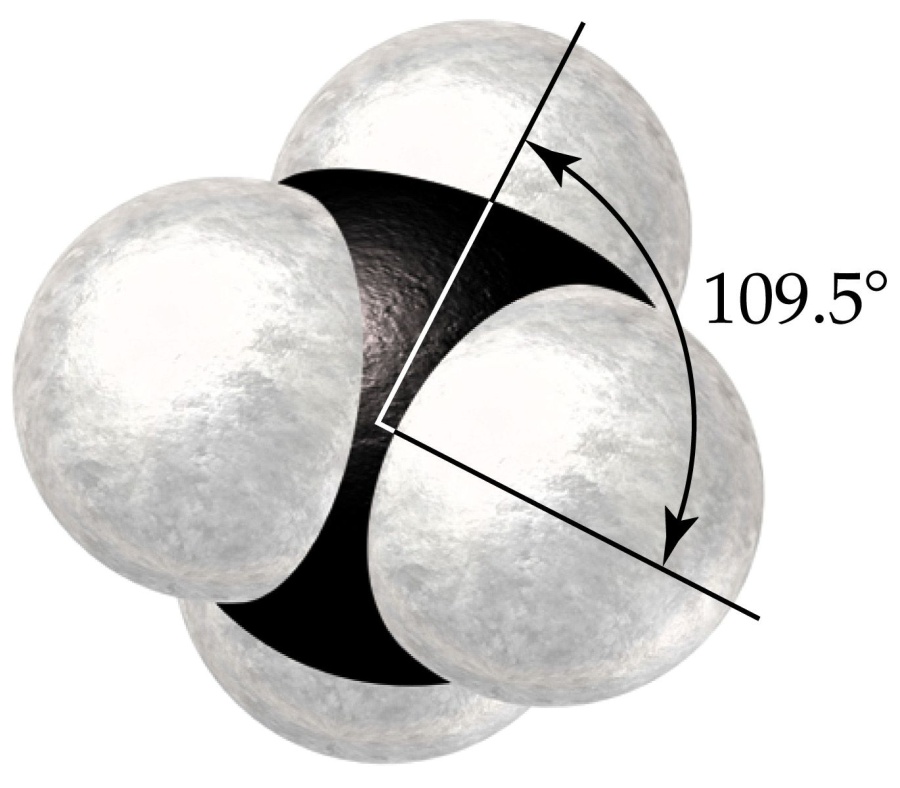 What is the shape when 3 atoms + lone pair are attached to the central atom?
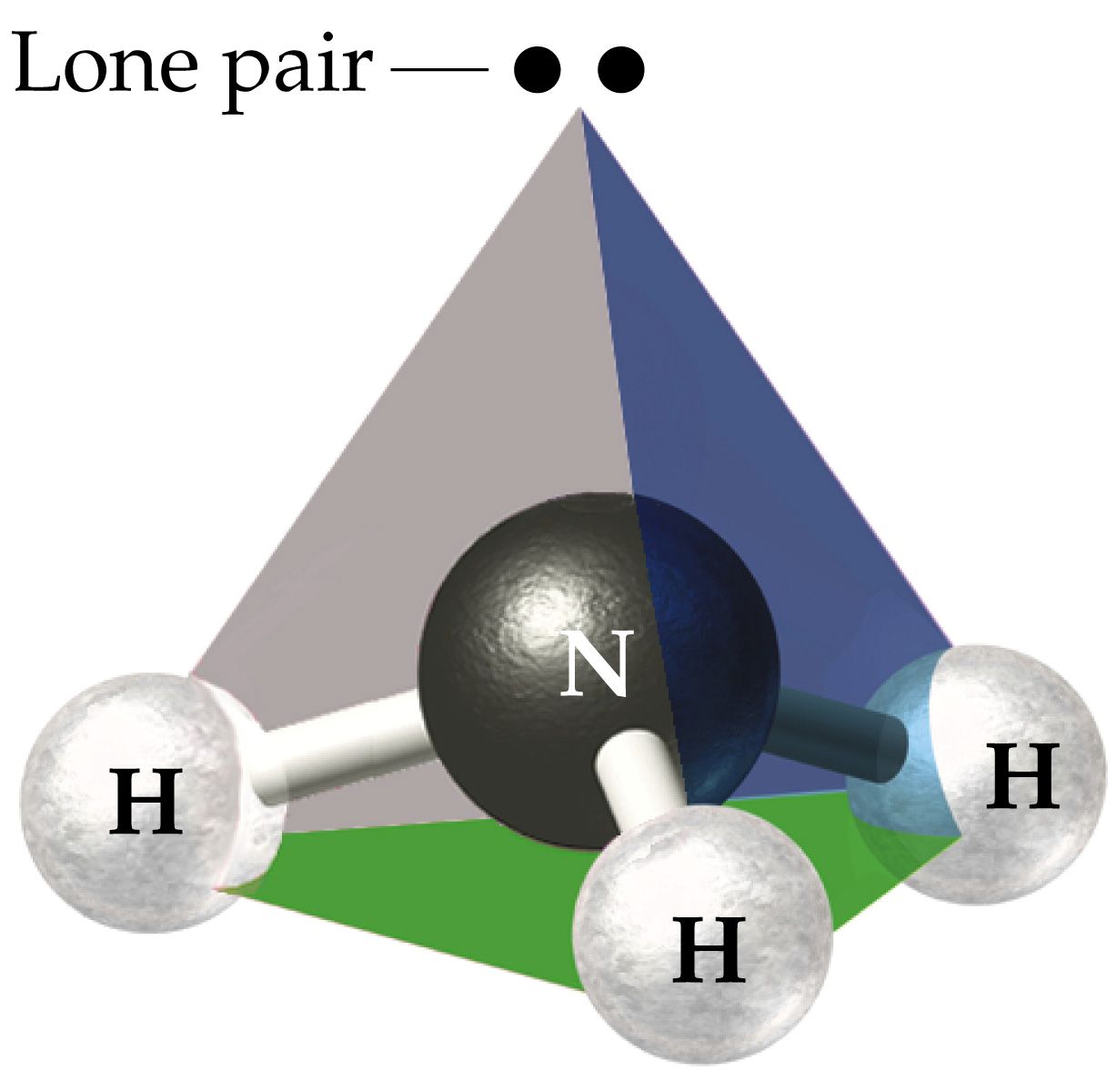 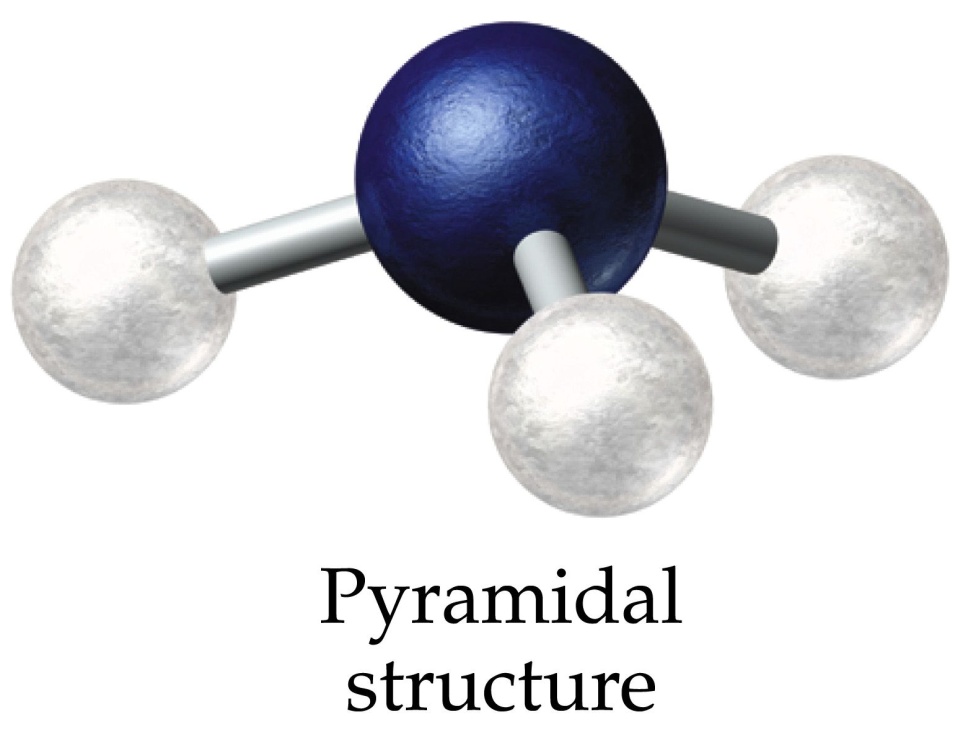 What is the shape when 2 atoms + 2 lone pairs are attached to the central atom?
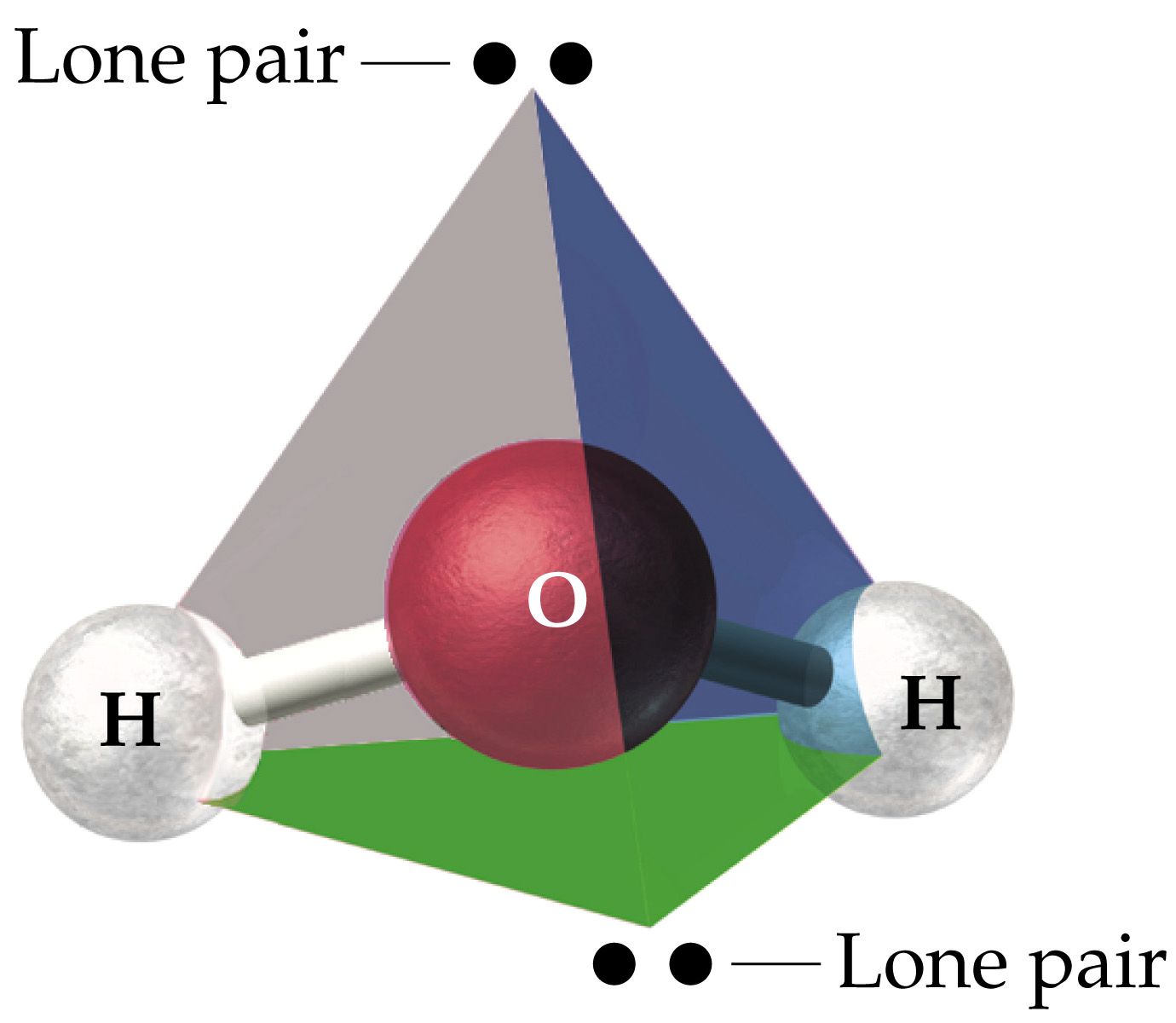 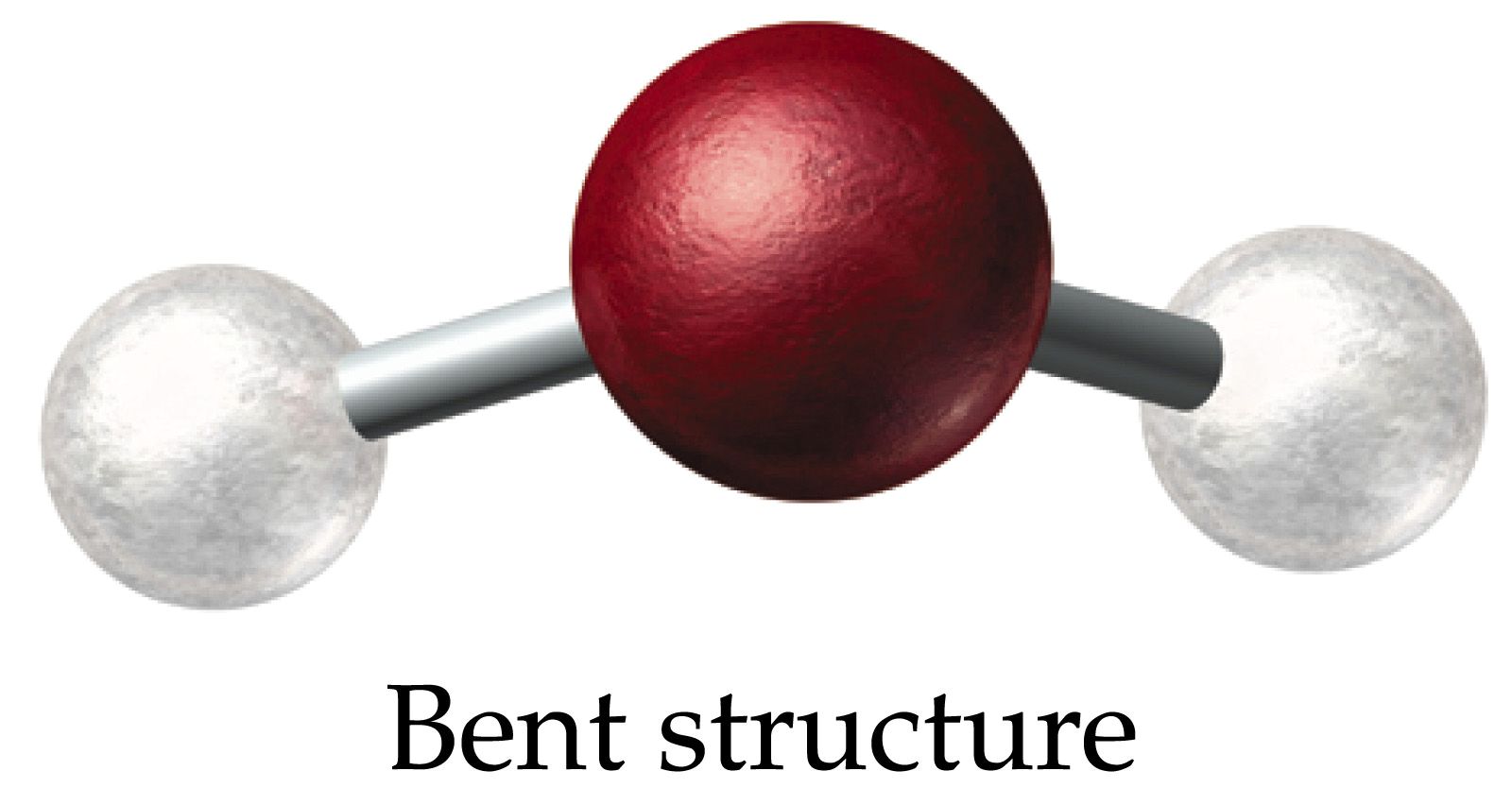 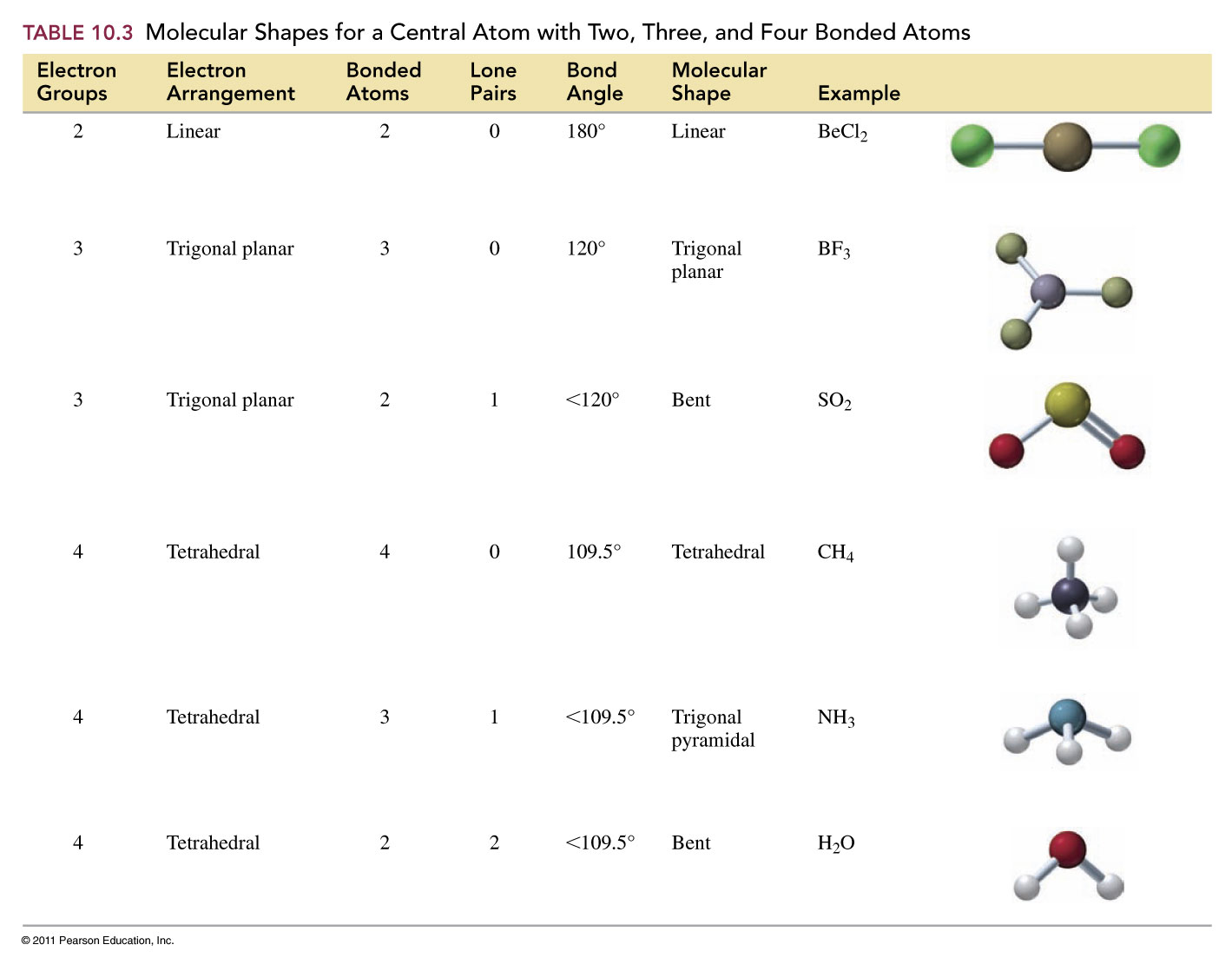 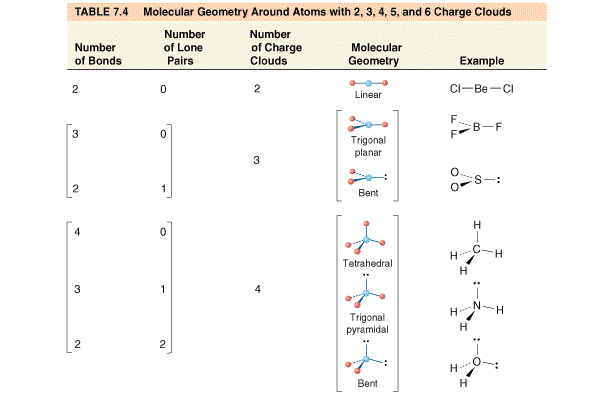 Example – VSEPR Theory
What is the molecular geometry for hydrogen sulfide?
 tetrahedral
trigonal planar
trigonal pyramidal 
bent
linear
Example – VSEPR Theory
What is the bond angle for the thiocyanate ion, SCN-?
109.5°
107°
180°
104.5°
120°
What is electronegativity?
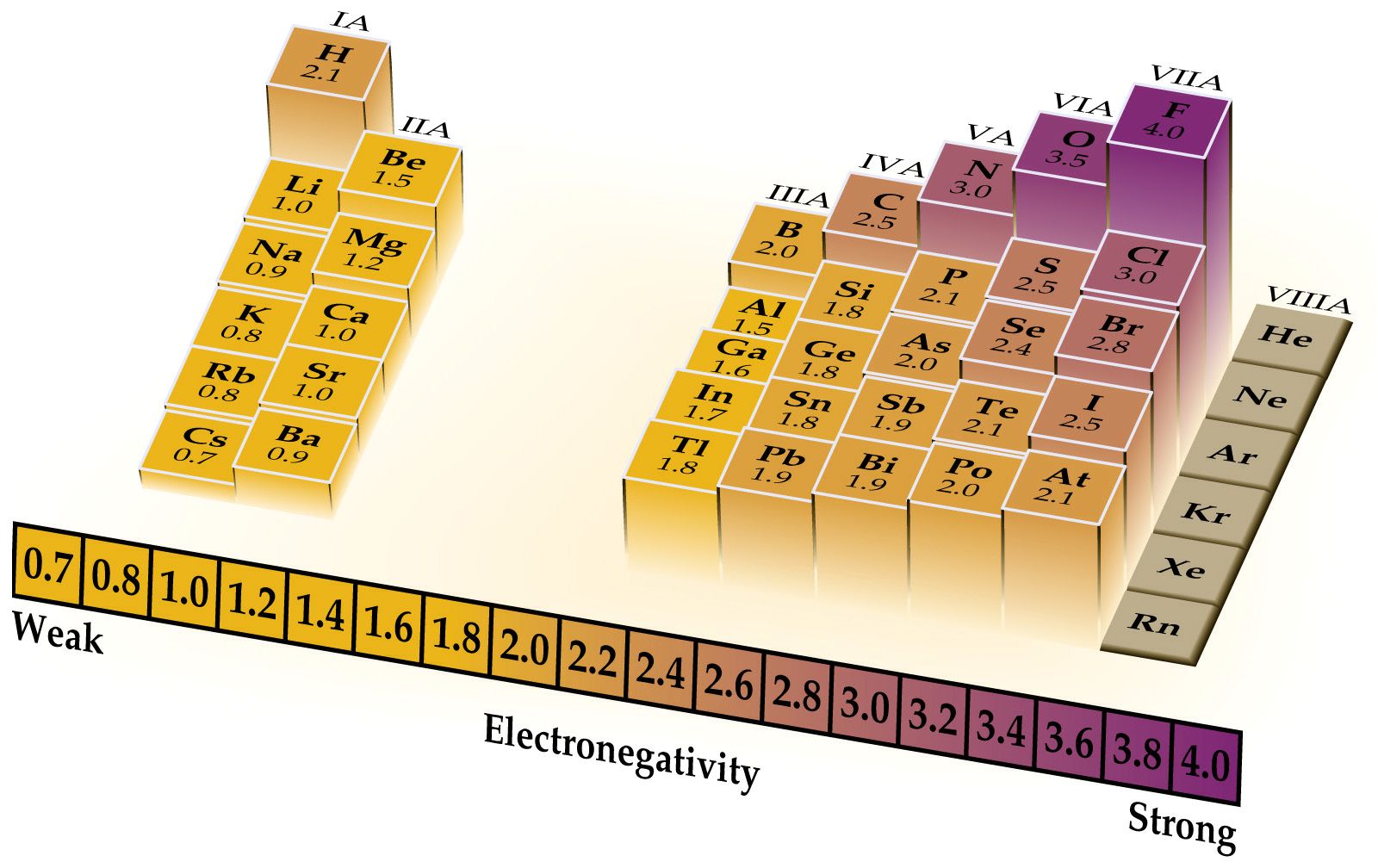 How does electronegativity change on the periodic table?
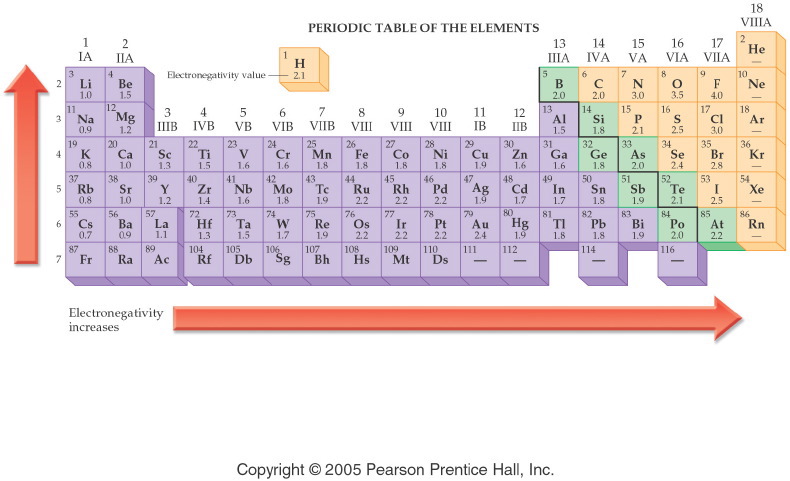 [Speaker Notes: Figure: 12-09

Title:
Electronegativity Values

Caption:
The electronegativity value for an element is shown below the symbol.

Notes:
Electronegativity values are related to atomic size.  Small atoms, like F, hold their electrons tightly, as they are closer to the nucleus.  Large atoms, like Cs, hold their electrons loosely.  Electronegativity increases up a group and to the right across a period.]
Example – Electronegativity
Rank the following in order of increasing electronegativity: F, Ga, K, Rb, and V.
F < Ga < K < Rb < V
Rb < K < V < Ga < F
V < Rb < Ga < K < F
F < Ga < Rb < V < K
Rb < F < K < V < Ga
How do bonds differ?
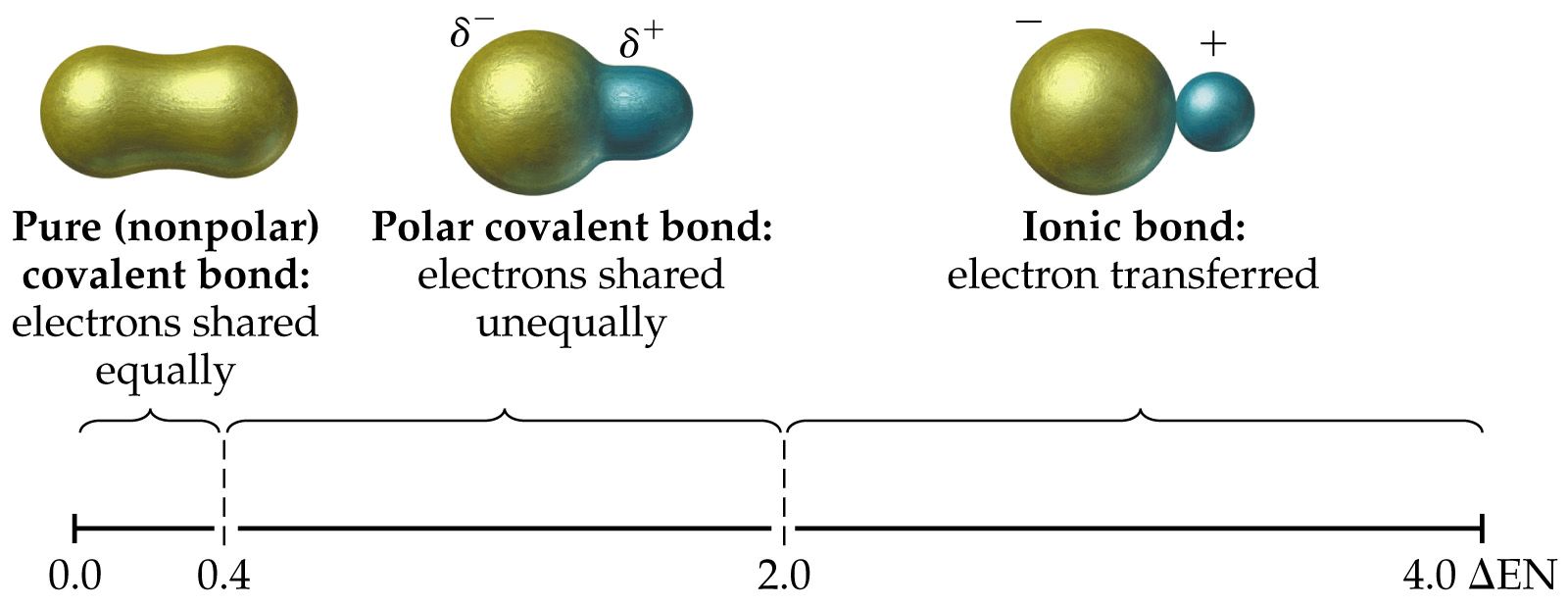 How are electrons shared in Cl2?
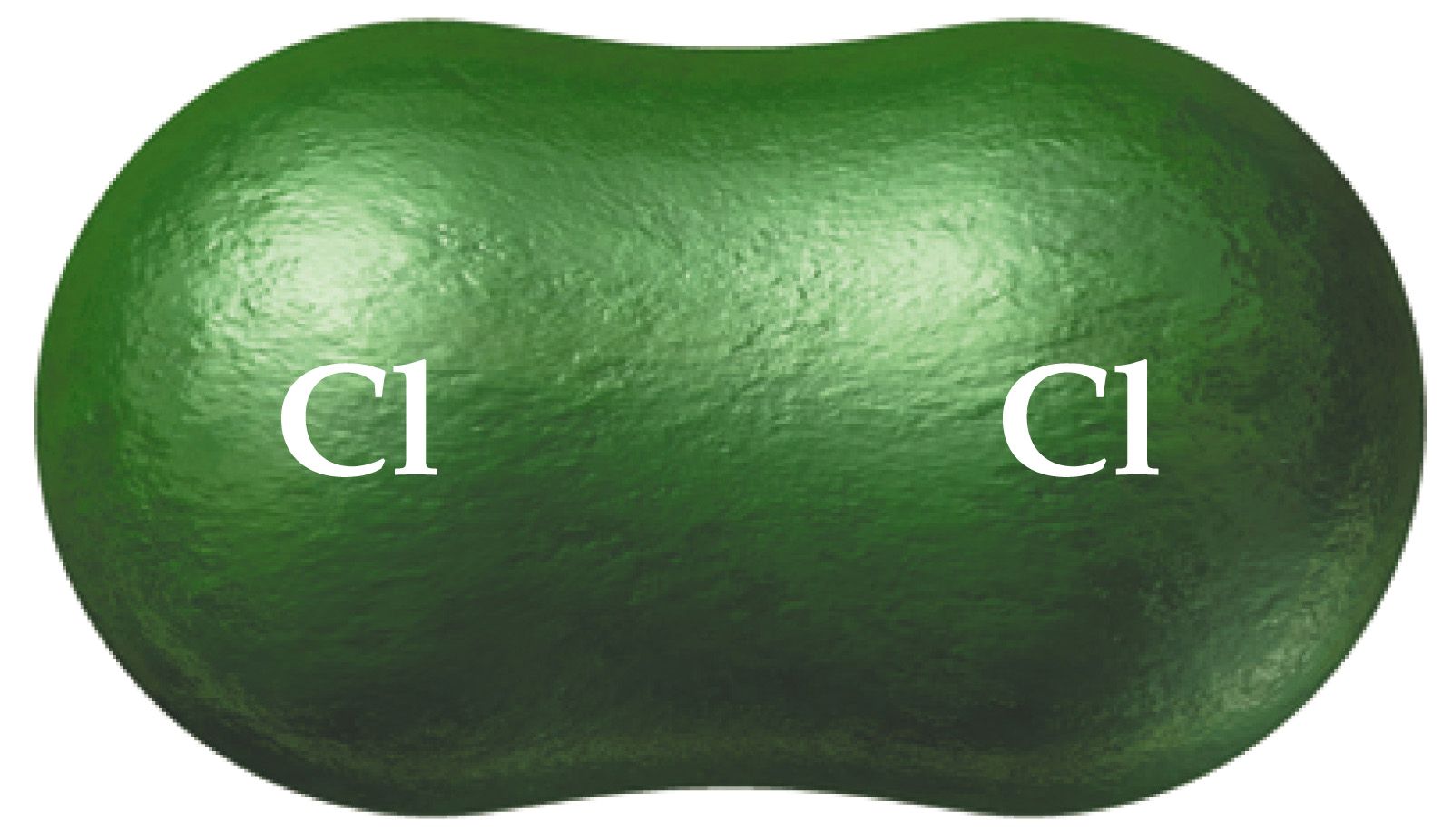 How are electrons shared in HF?
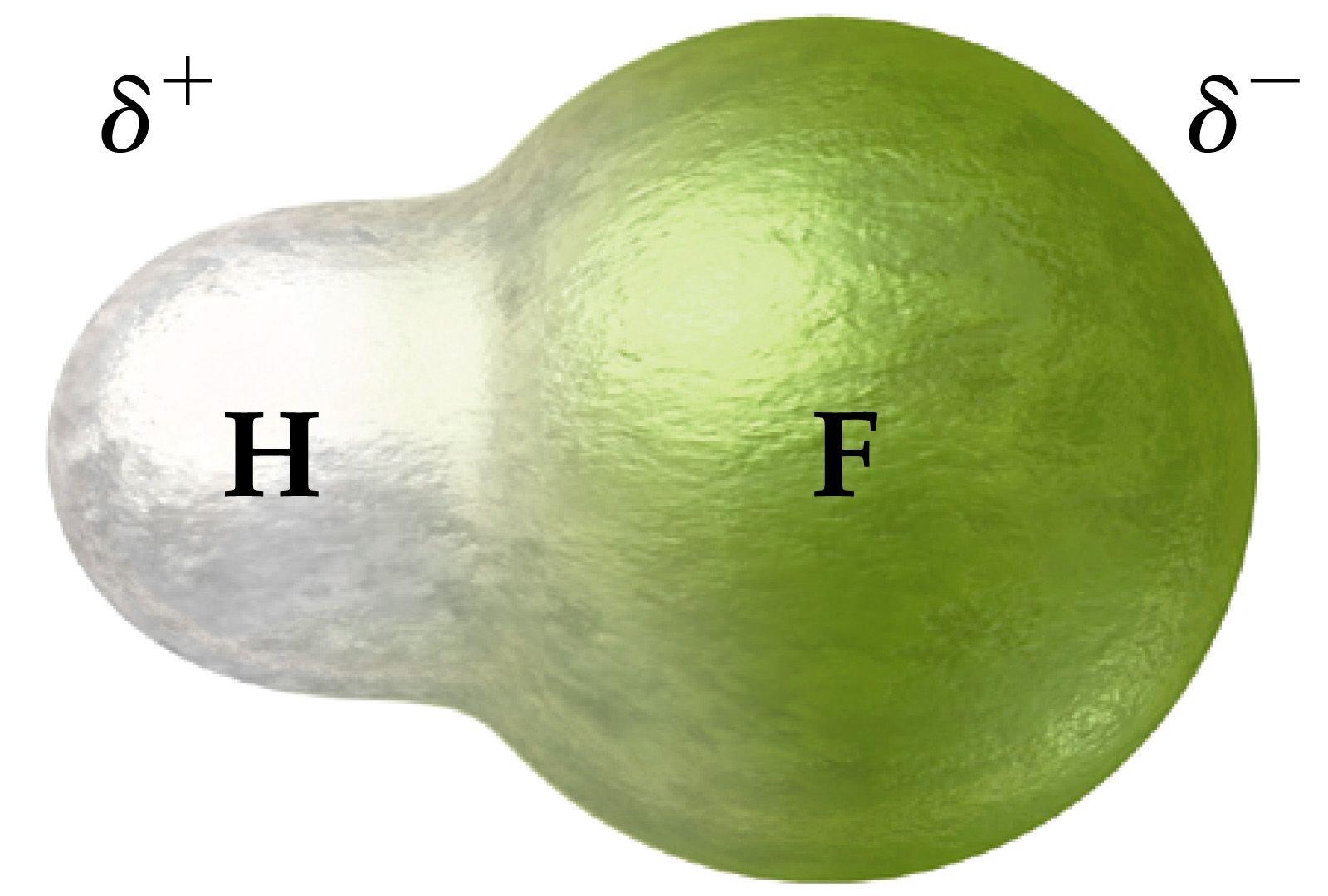 Is H2O a polar or nonpolar molecule?
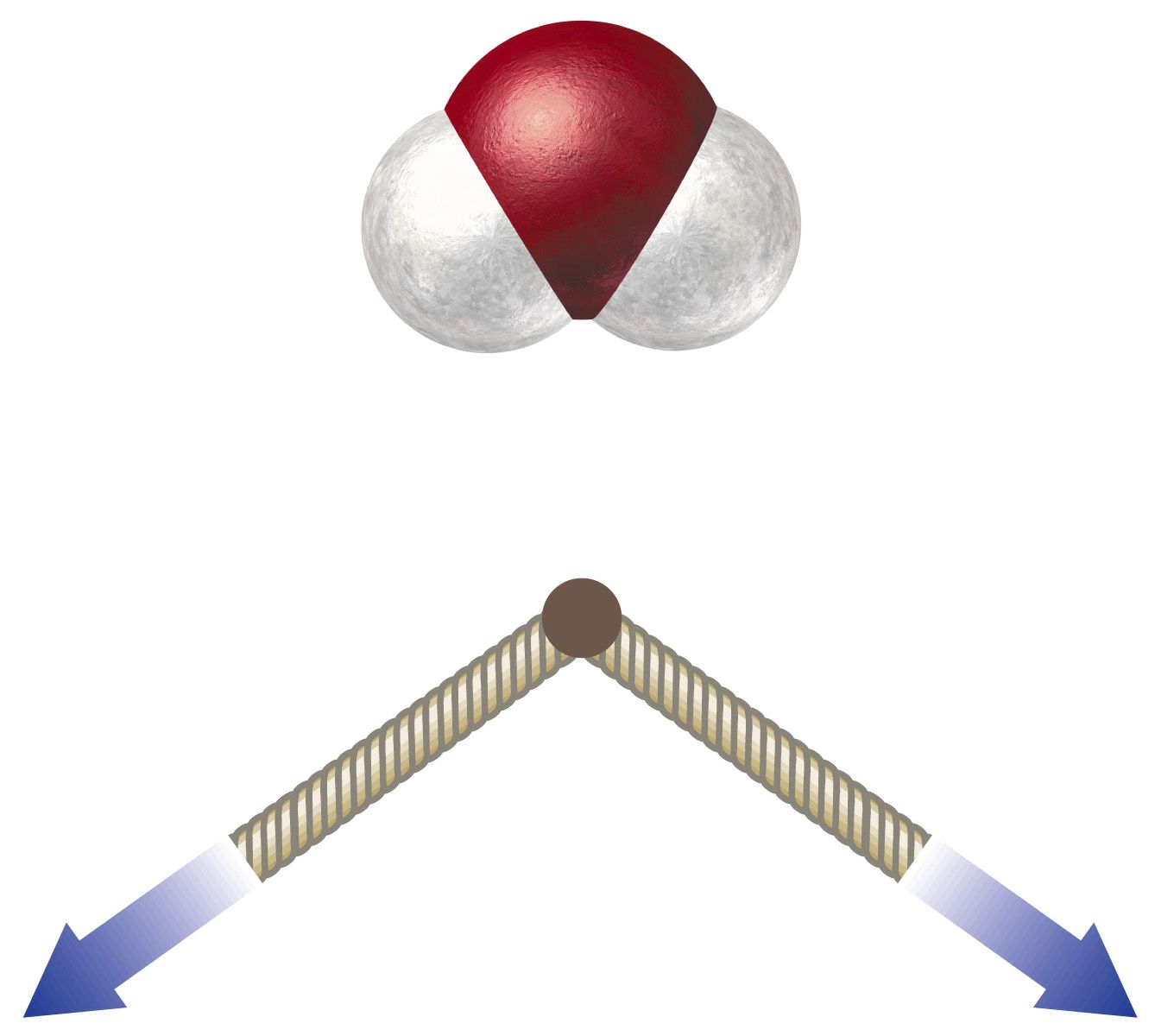 Is CO2 a polar or nonpolar molecule?
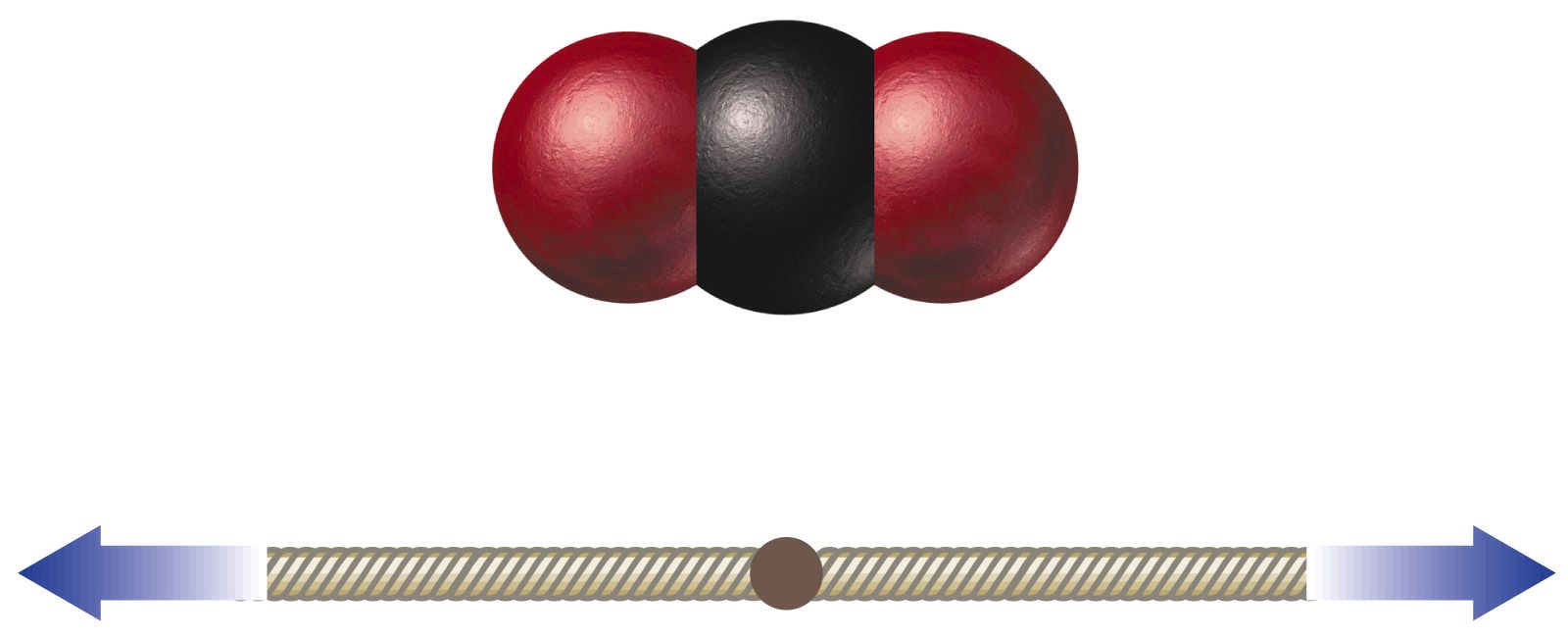 What is the direction of the net dipole?
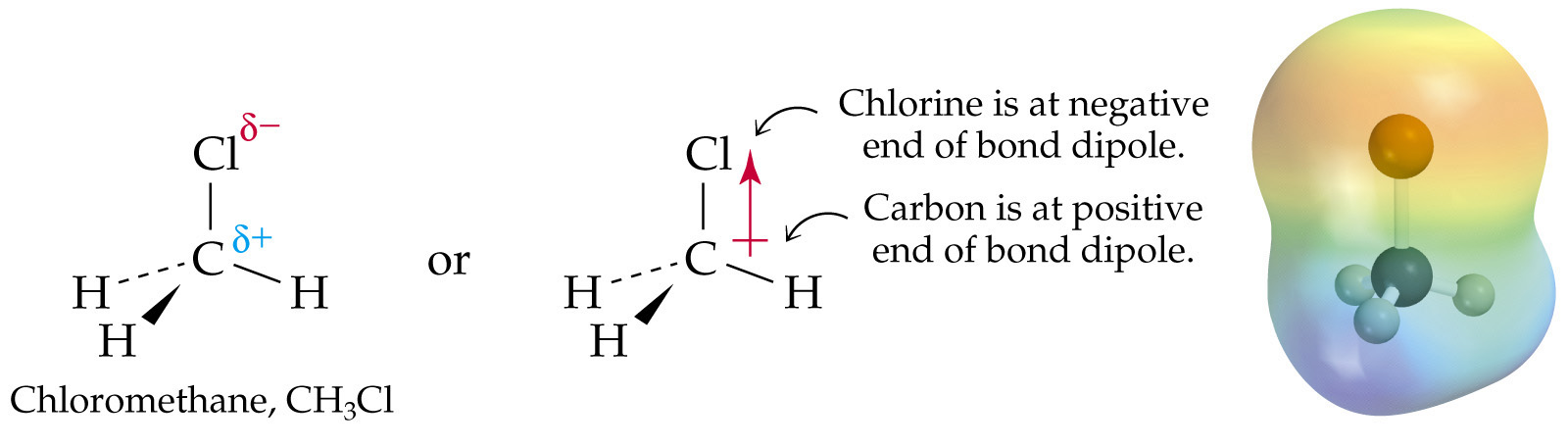 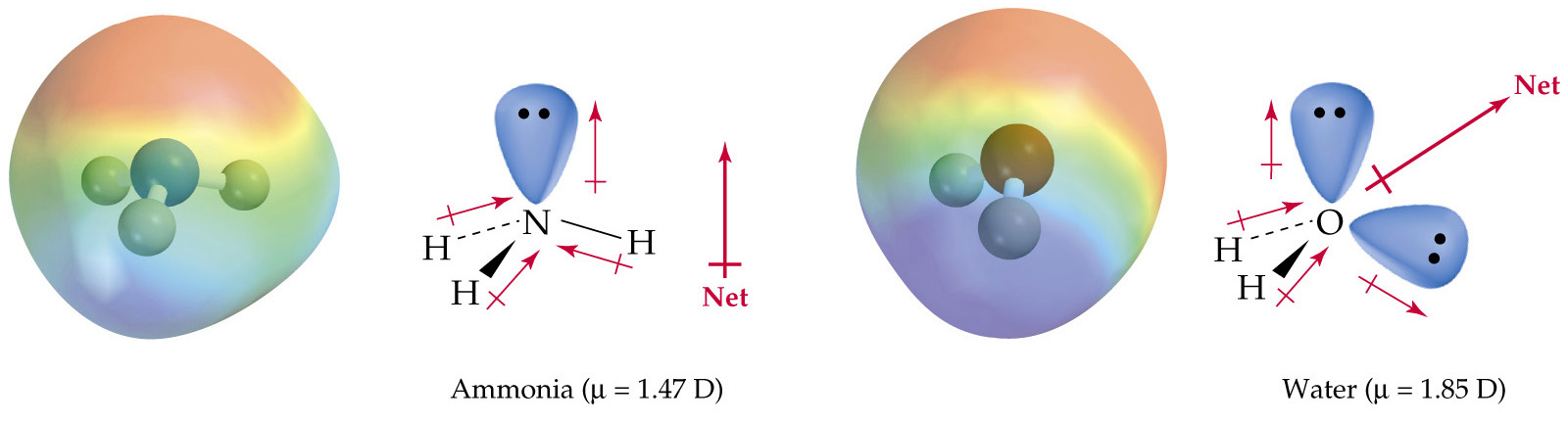 Can a nonpolar molecule have polar bonds?
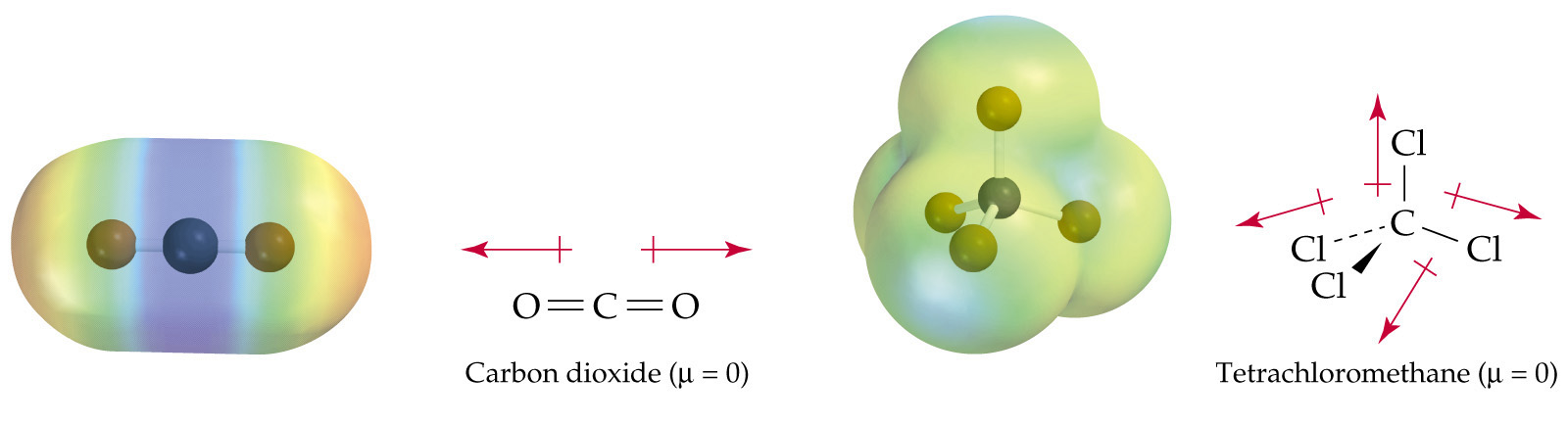